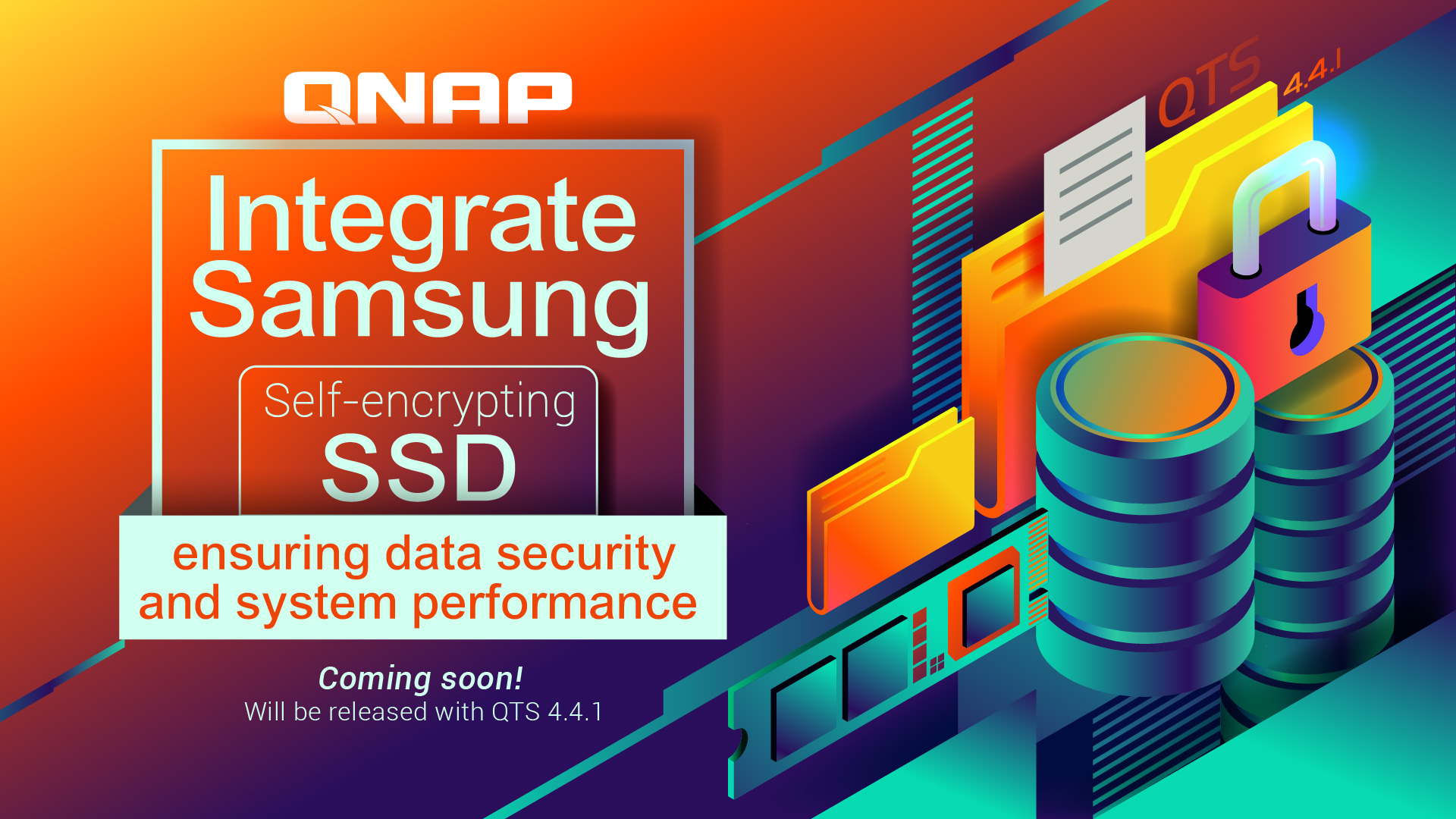 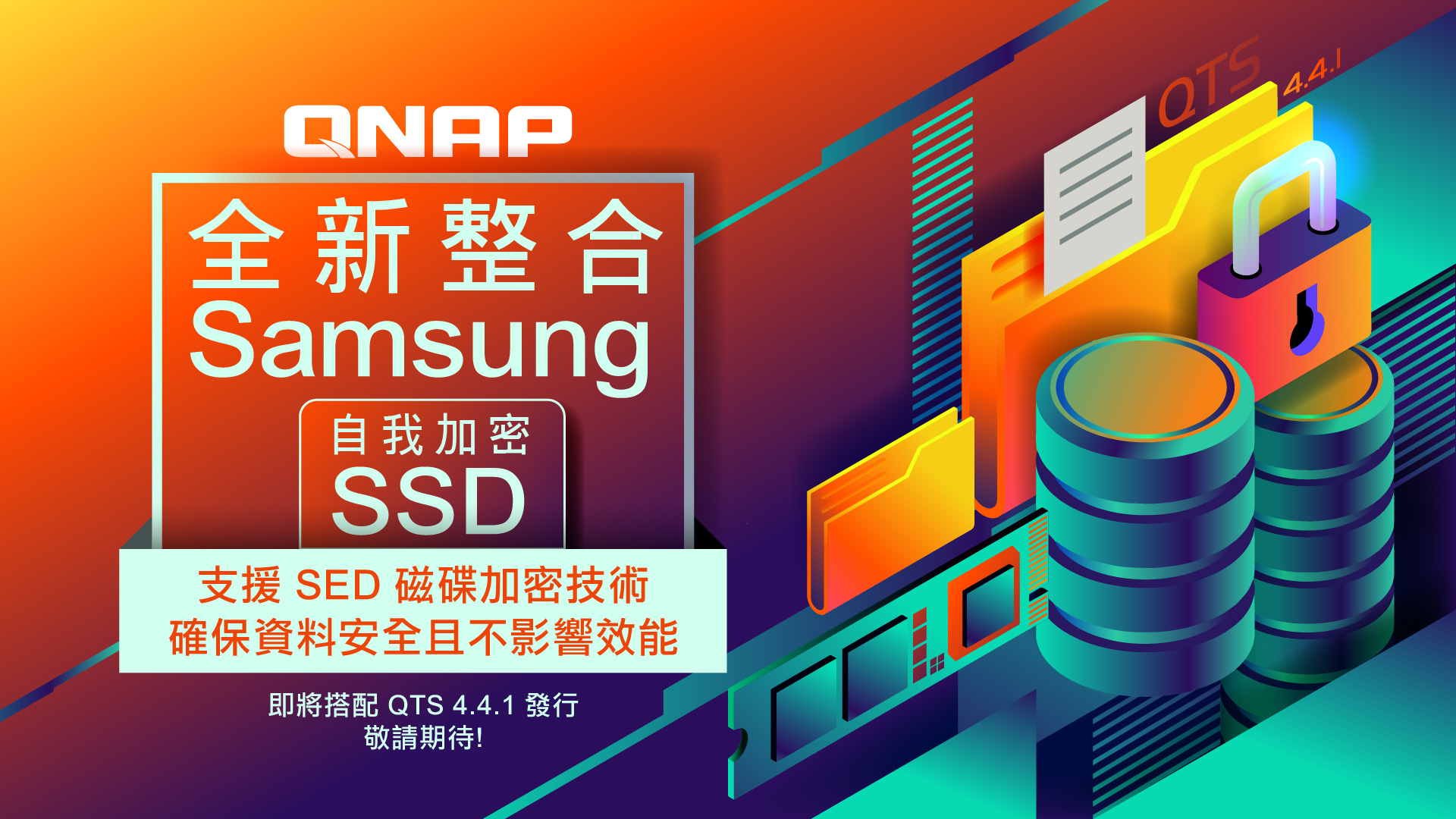 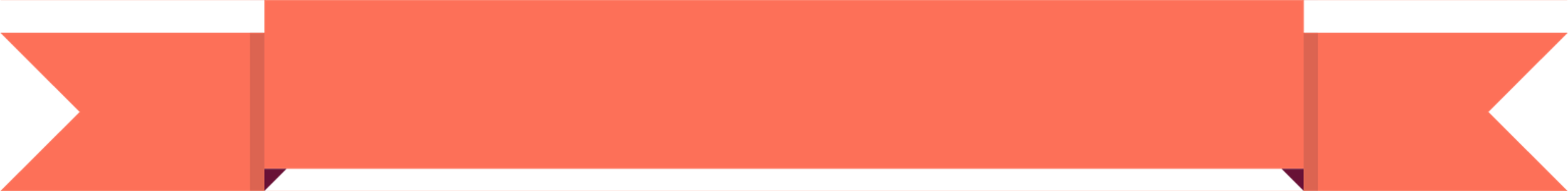 QNAP x Samsung SSD
Introduction of  SED secure pool.
Step by step to show you how to use SED secure pool. Encrypt and protect data easily
Why should we use
 Samsung SSD
Use SED secure pool to solve performance problem.
Demo of creating SED Secure Pool.
Why We Recommend
Samsung SSD
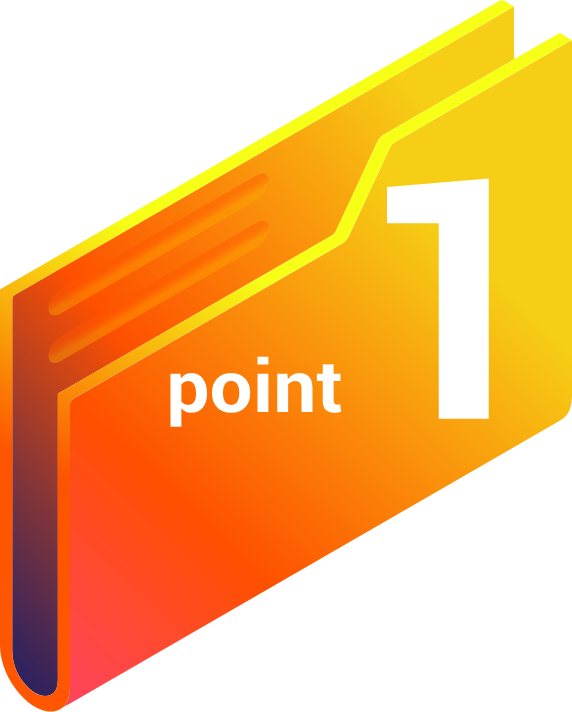 1. Market share of Samsung SSD
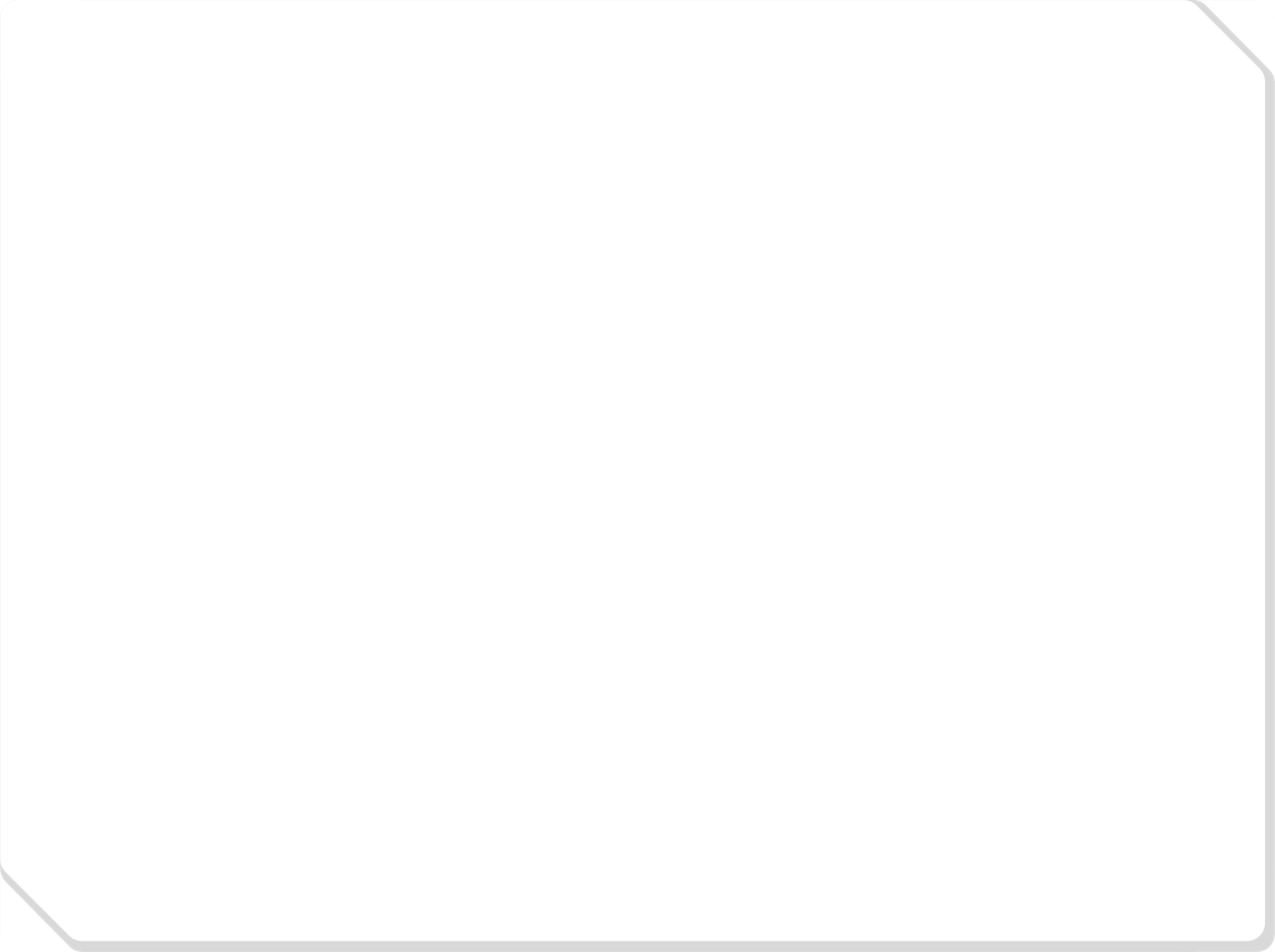 The SSD market survey 
which is provided by 
TRENDFOCUS
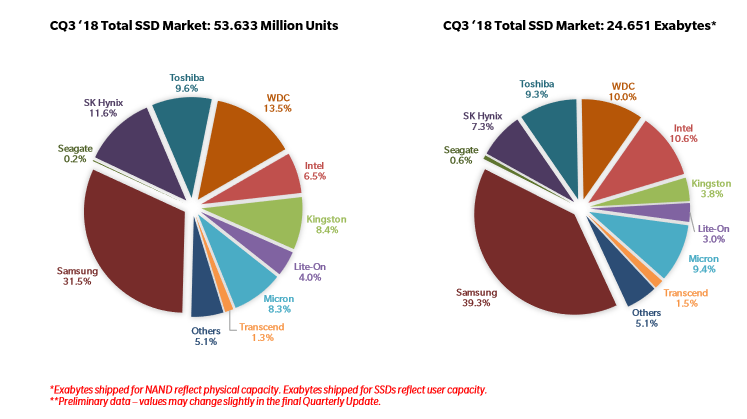 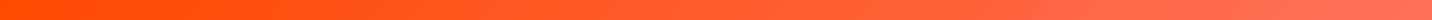 Market share 
Of Samsung 
SSD is near 
40%!
資料來源: TRENDFOCUS, NAND/SSD Information Service CQ3 ‘18 Quarterly Update – November 15, 2018  Executive Summary
2. Samsung SSD Technology
Samsung SSD with security and performance!
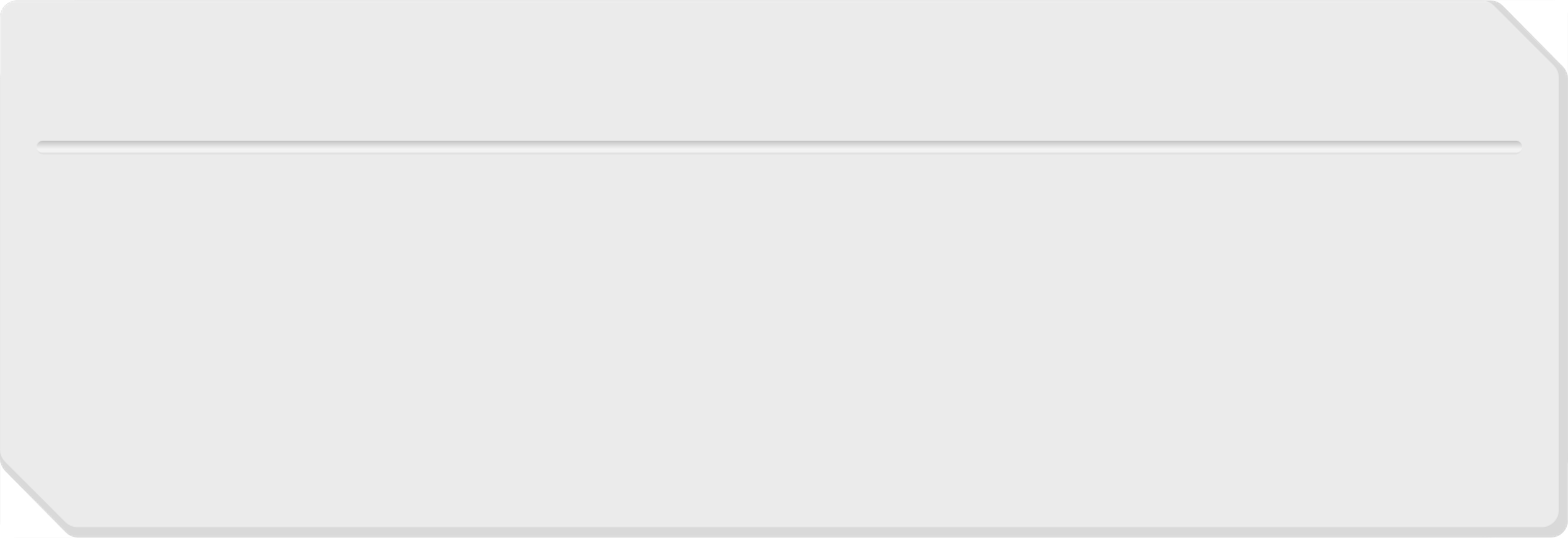 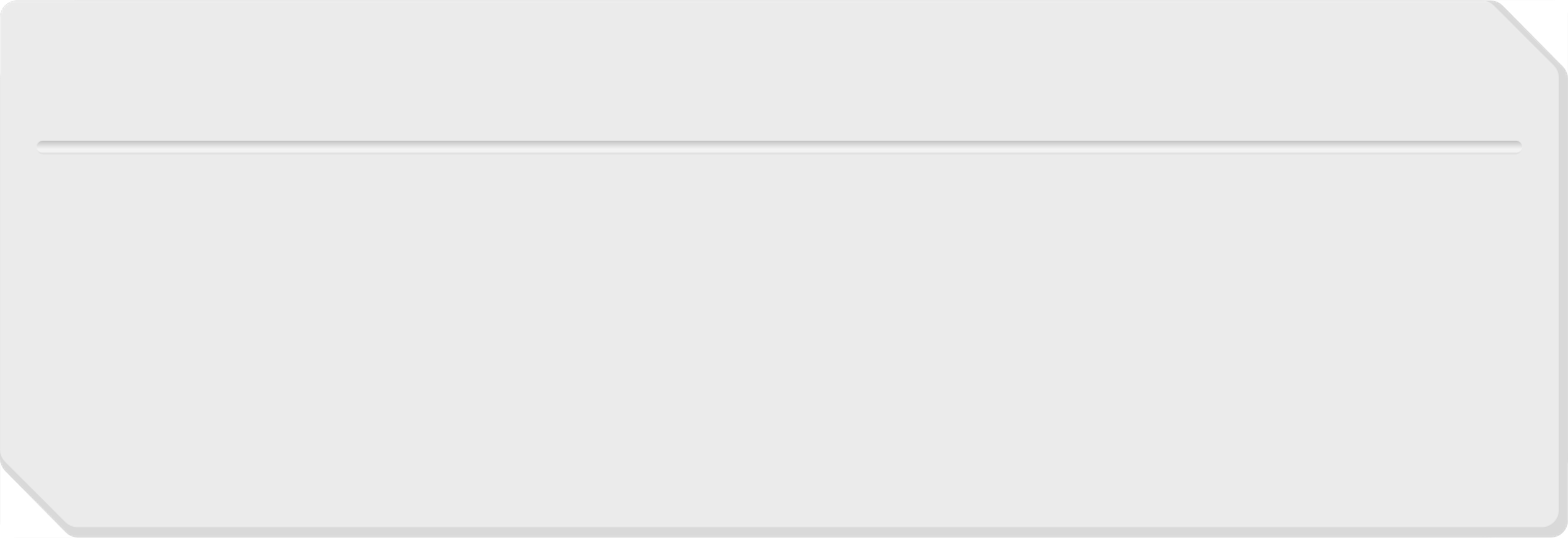 Level up Performance
Data Security
The latest V-NAND—which brings greater NAND performance and higher power efficiency
AES 256-bit hardware-based encryption 
Compliant with TCG Opal and IEEE 1667.
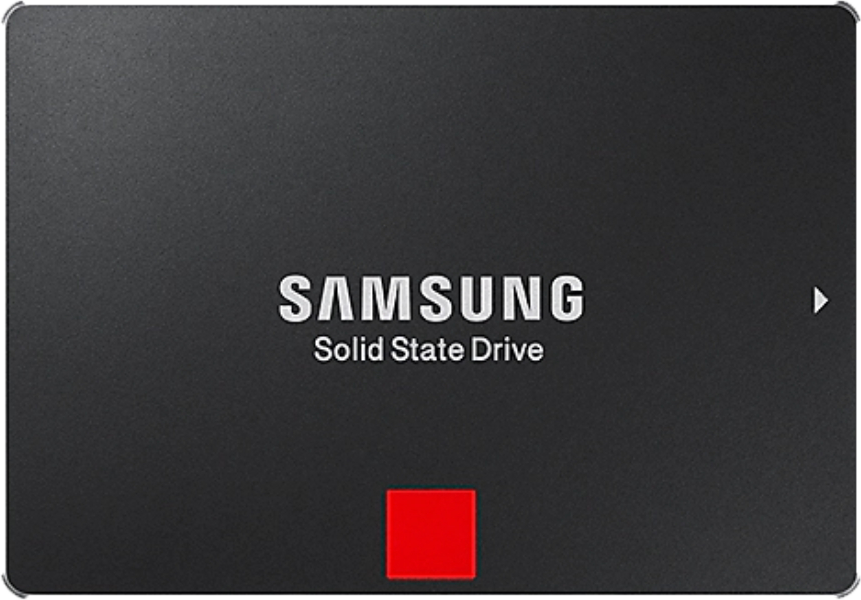 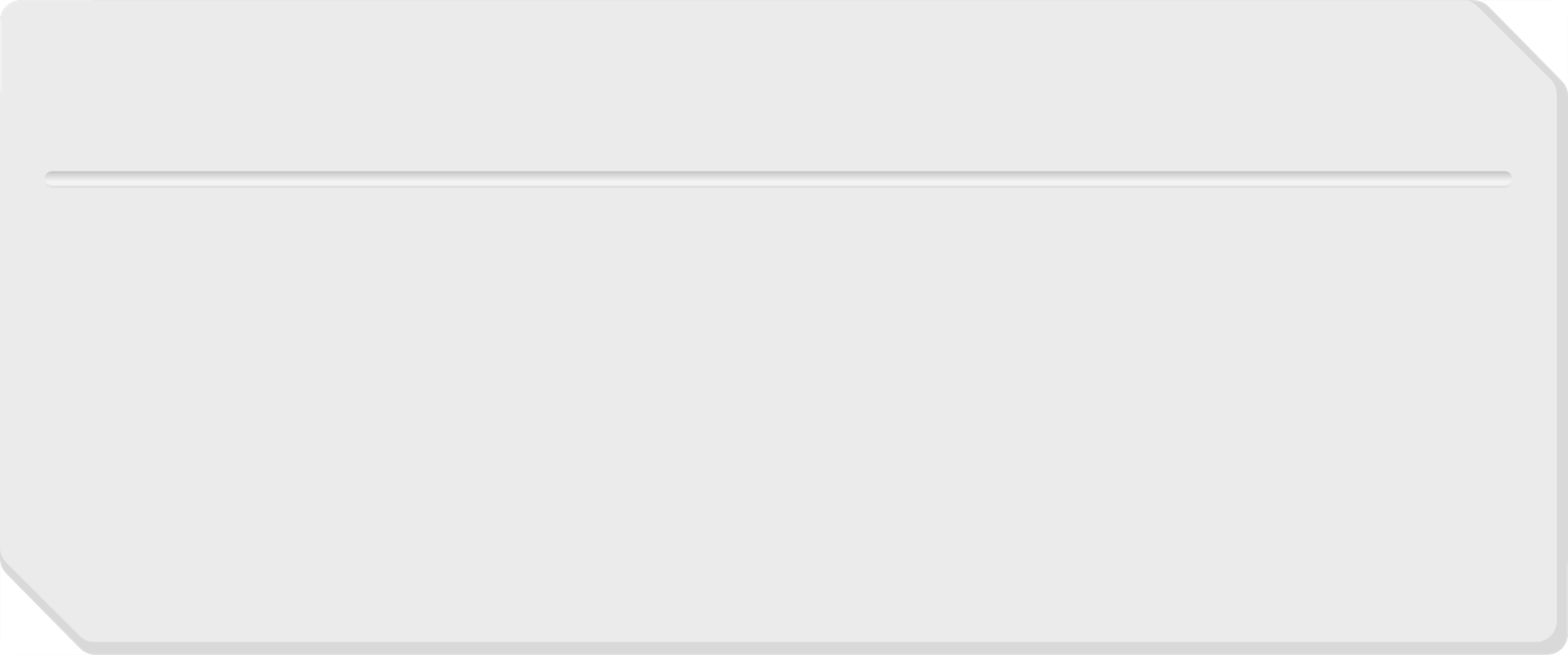 Enhanced performance
Reaches unrivalled sequential read/write speeds
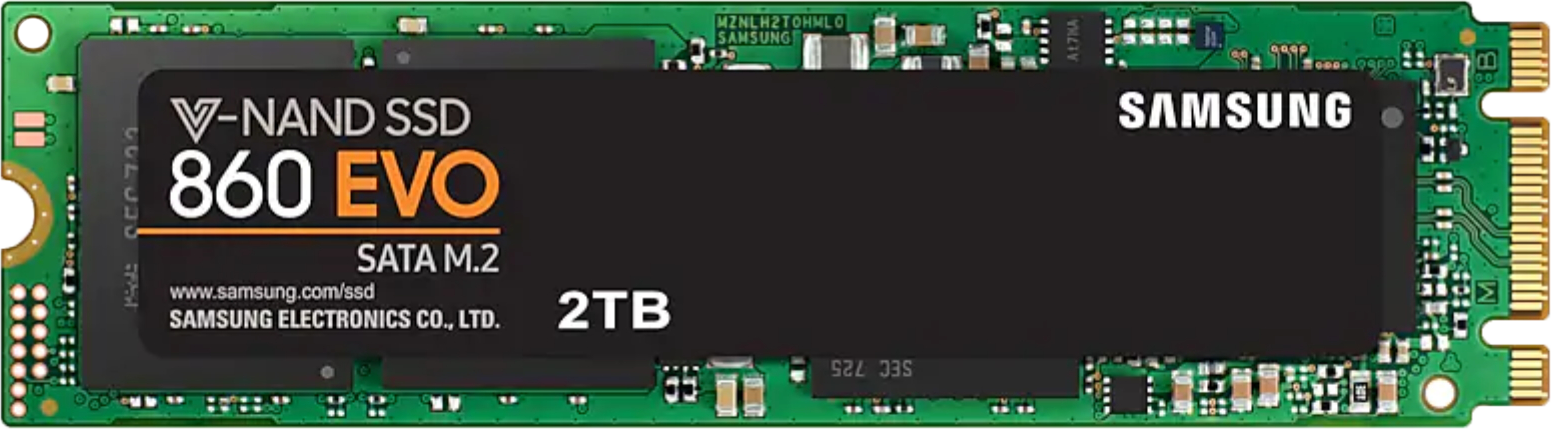 3. Samsung SSD series support SED
We recommend the following SSDs for who pursues level up performance
The Encryption Method in previous QTS version
While we store 
important files, we use 
following method
Both methods use 
software encryption 
so that usage of CPU will be increased.
Create 
Encrypted volume
Create encrypted 
shared folder
Software Encryption Method Cause Following Disadvantage.
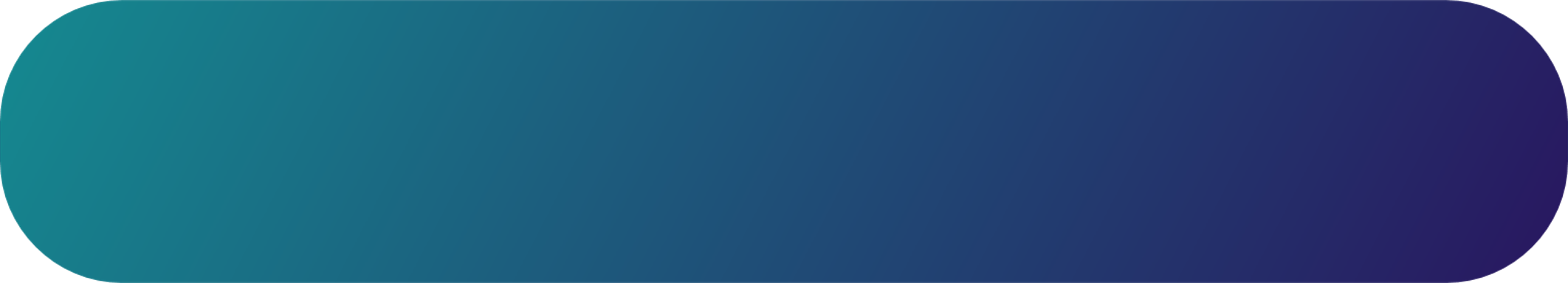 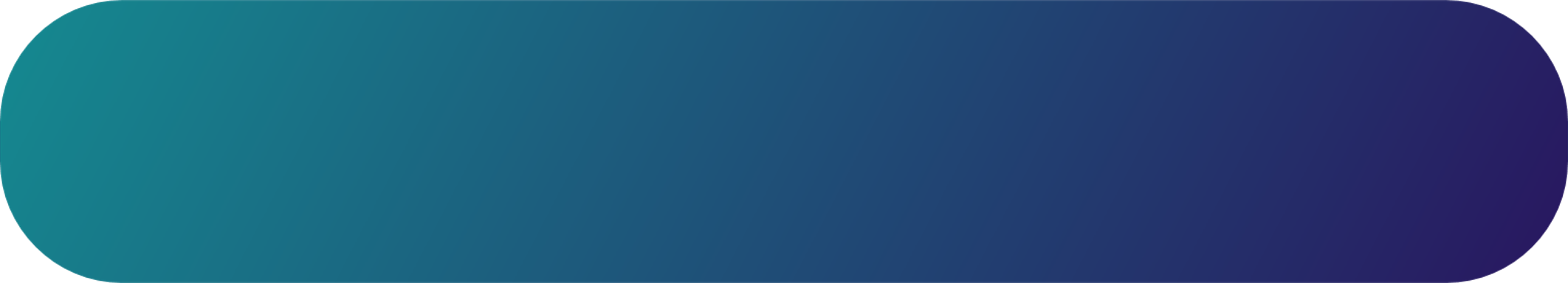 Vulnerable to 
Brute-force attack
Reduce performance
Because both encryption and decryption are completed by CPU, the CPU resource will be 
occupied and reduce performance
Although the times of entering password could be
limited, the counter could be 
reset to entering password 
continuously.
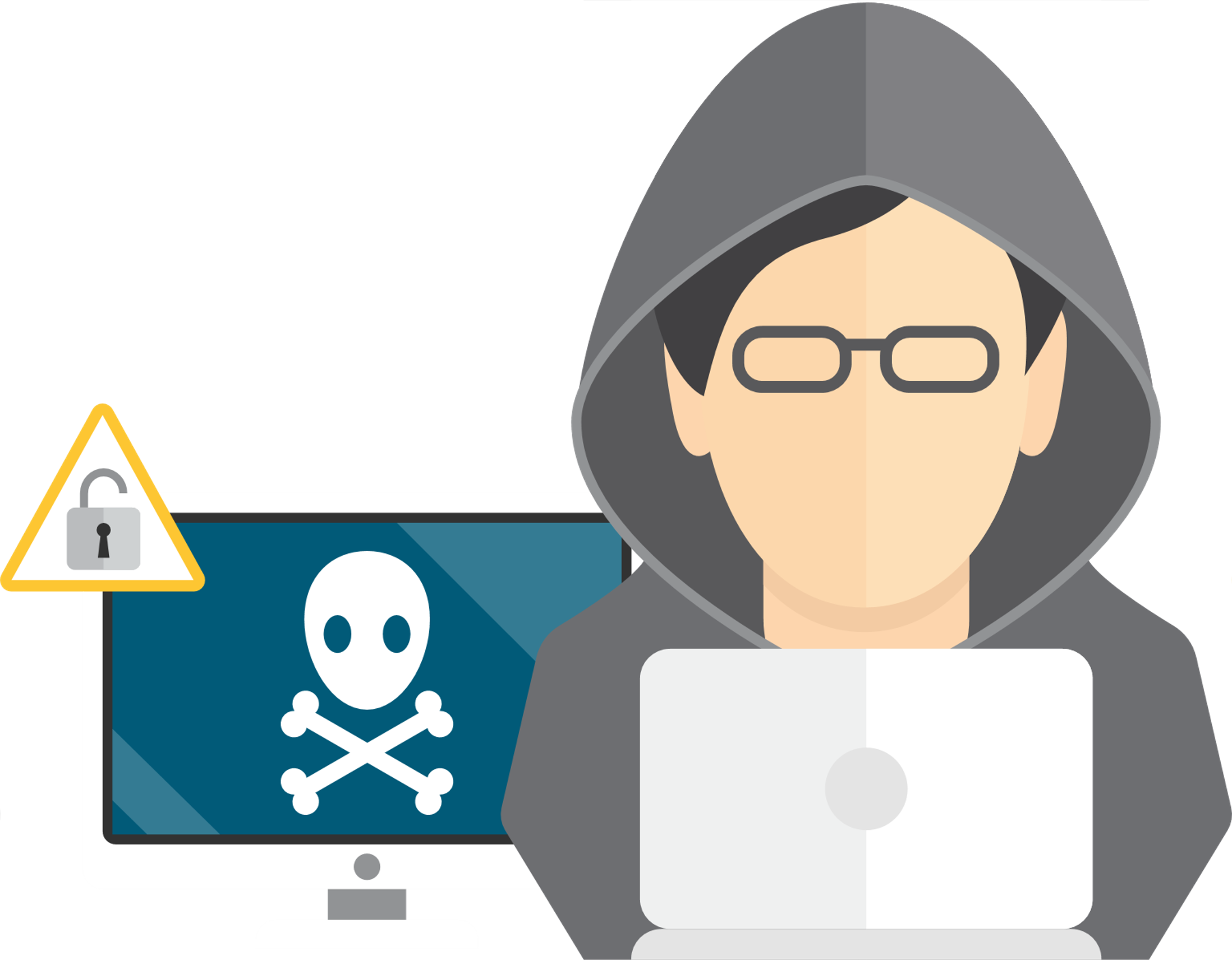 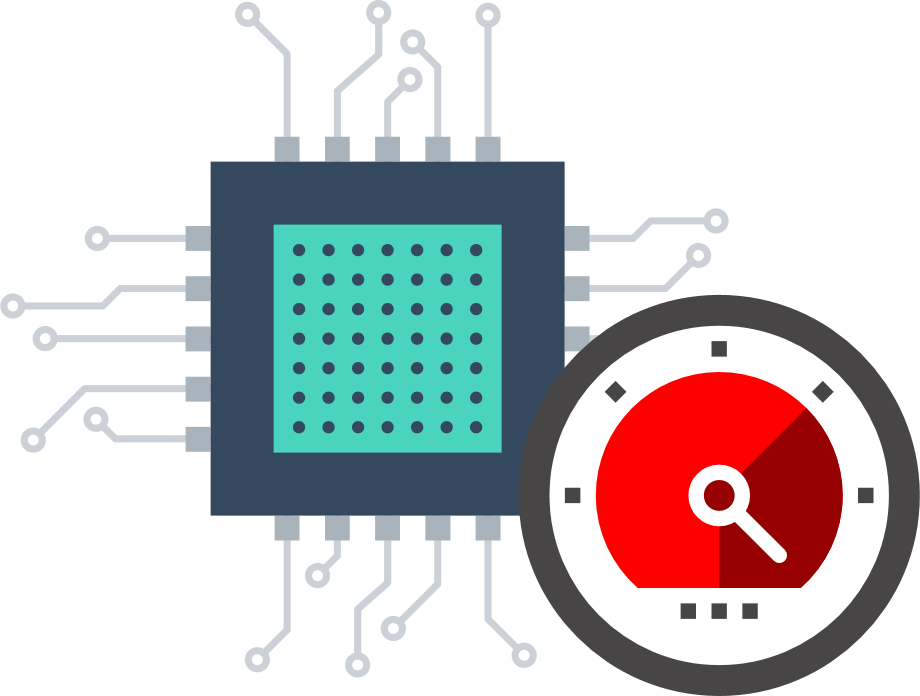 QNAP Adopts the Advantage of Hardware Encryption to Protect Data.
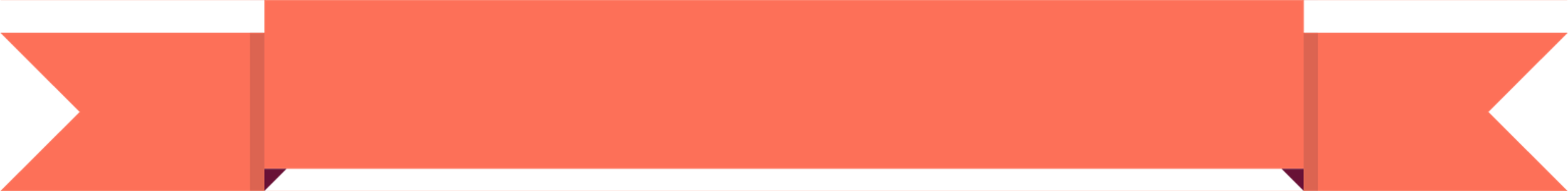 The advantage of hardware encryption
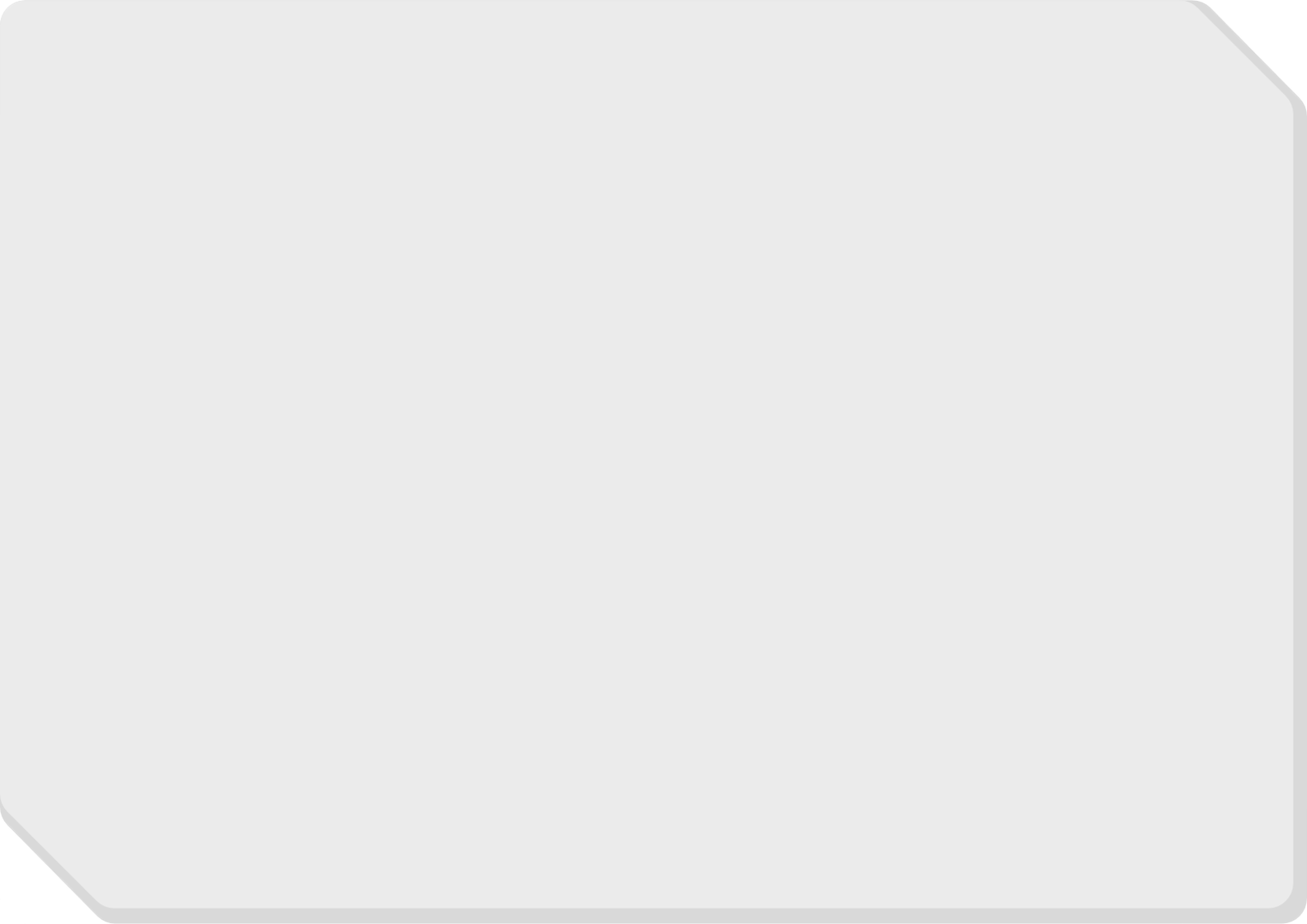 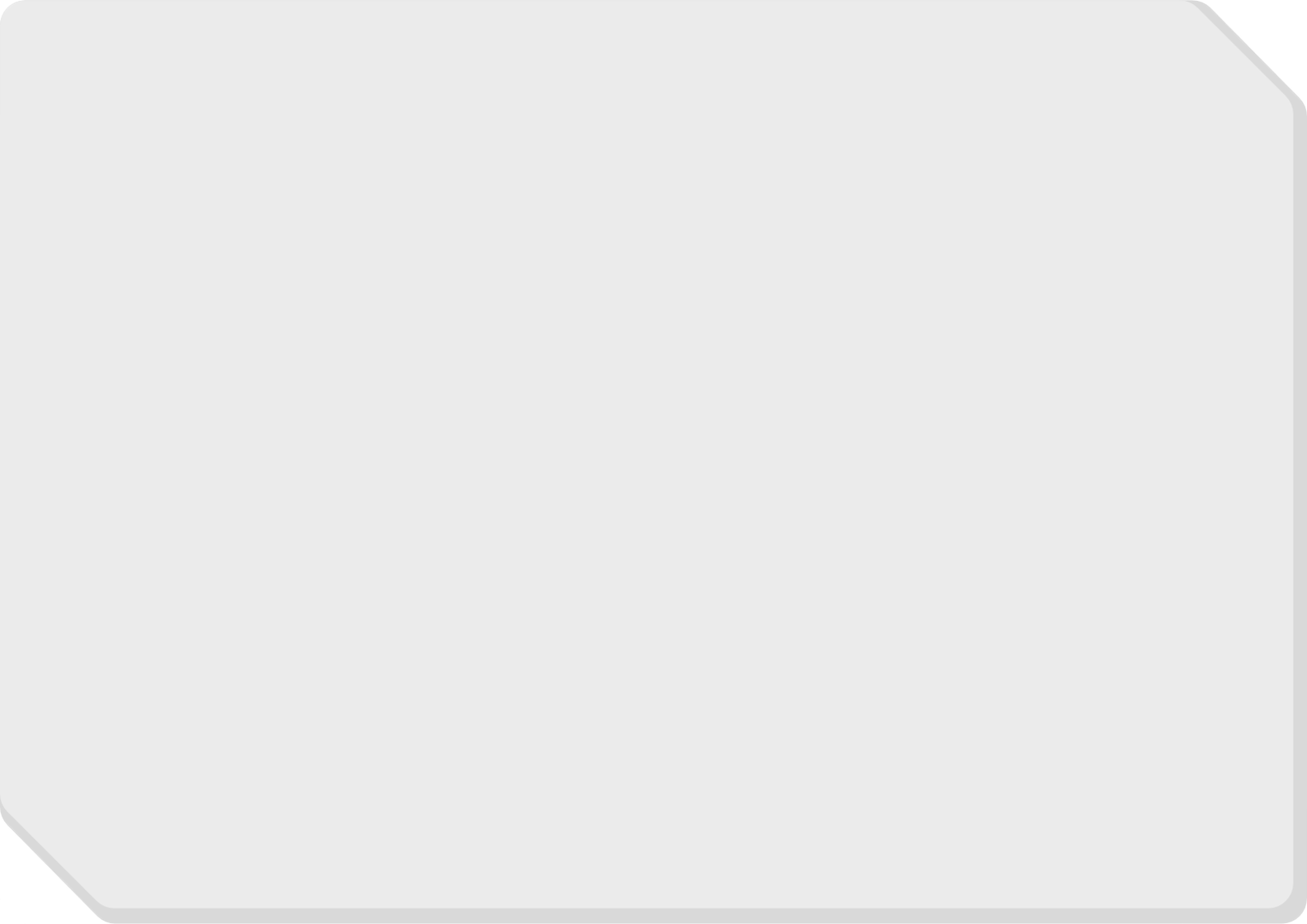 Prevent brute- force 
attack
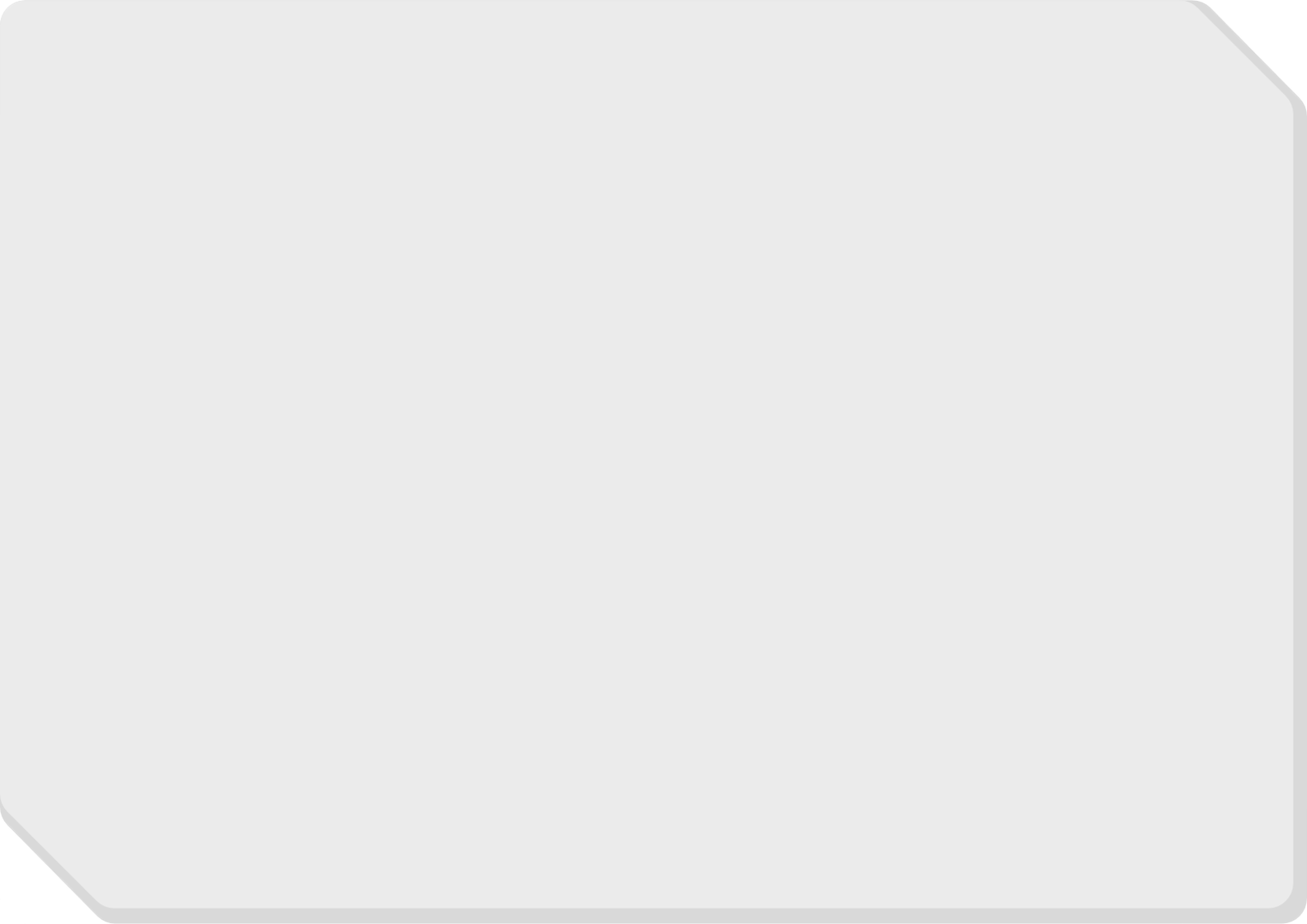 Erase data of the disks completely.
Use AES 256
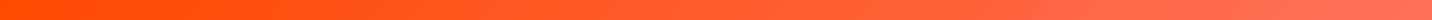 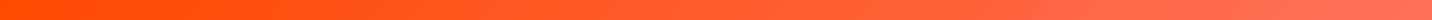 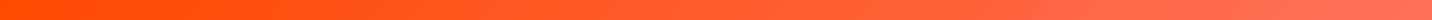 Use PSID of SED disk to erase to prevent  data erased incompletely.
Such as bully attack and vicious code attack
Controller with AES-256 advanced encrypting engine, encryption will be completed automatically without using CPU resources.
Integrate Samsung SSD, Encrypting File Without Degraded Read/ Write Performance
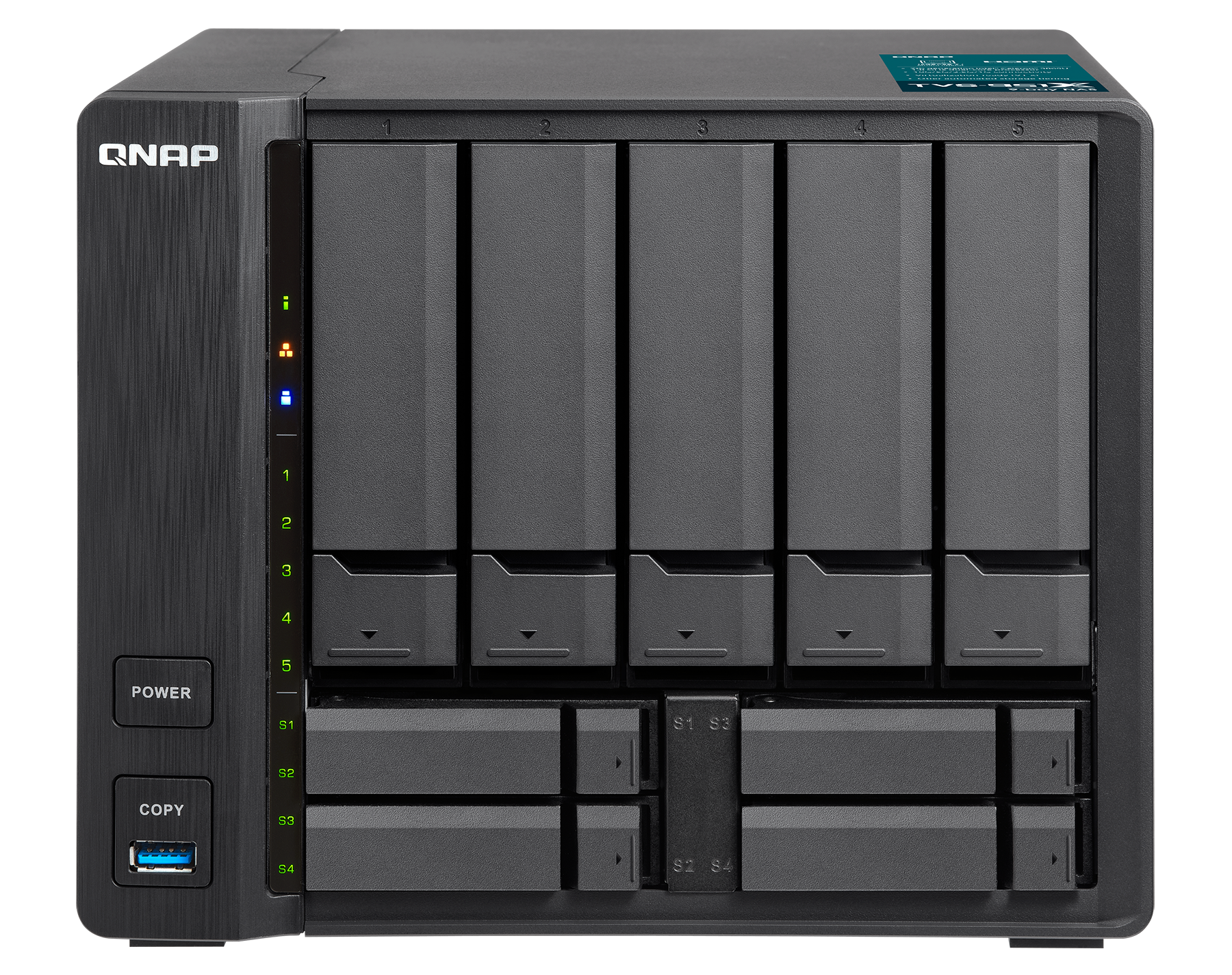 Select the Samsung SSD which has largest market share, all series with SED.
Use Samsung SSD and QNAP NAS to protect your data, The performance will maintain after system doing encryption.
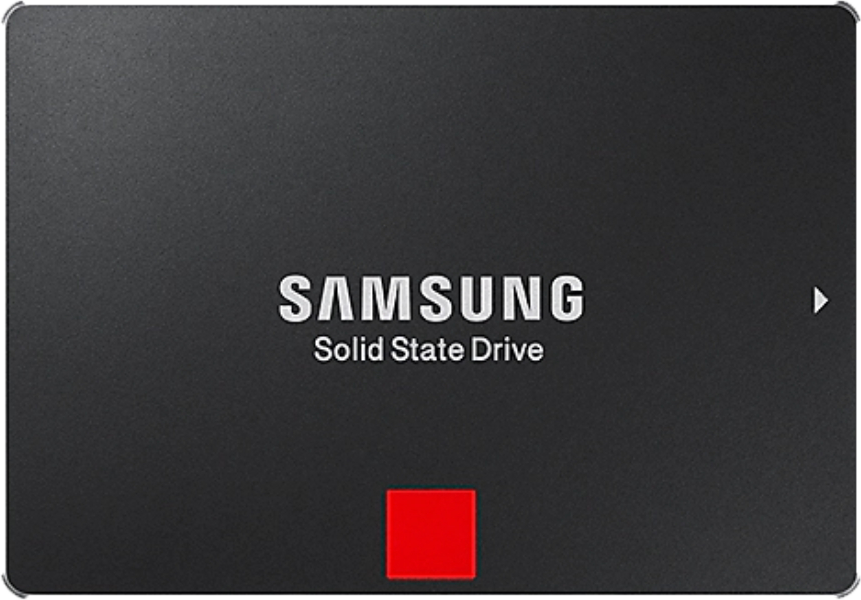 Performance and Security
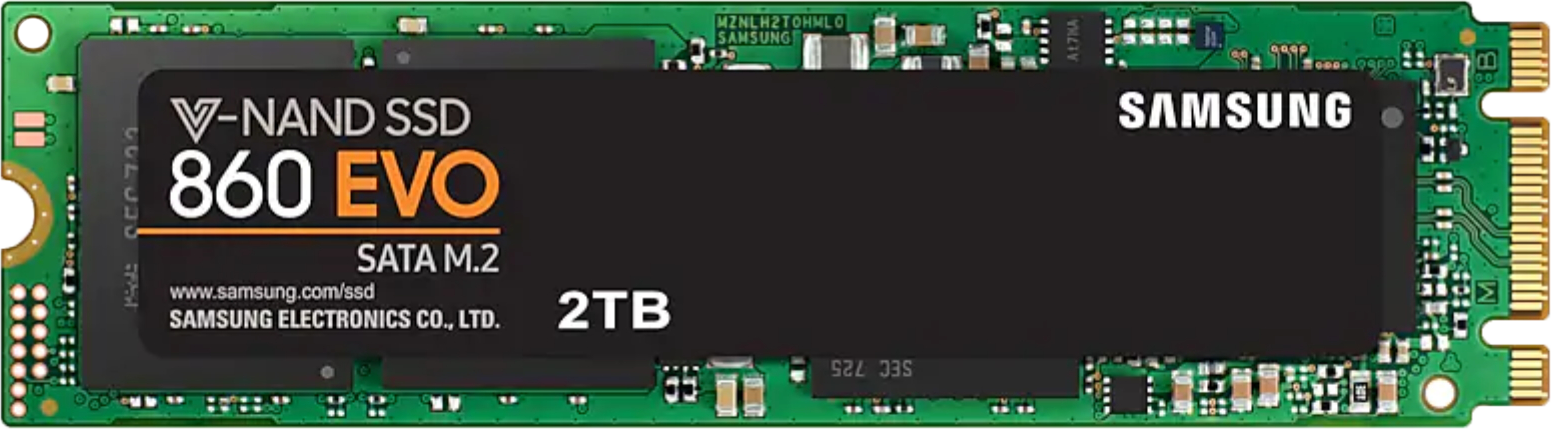 Introduction of
SED Secure Pool
Two Steps to Create SED Secure Pool
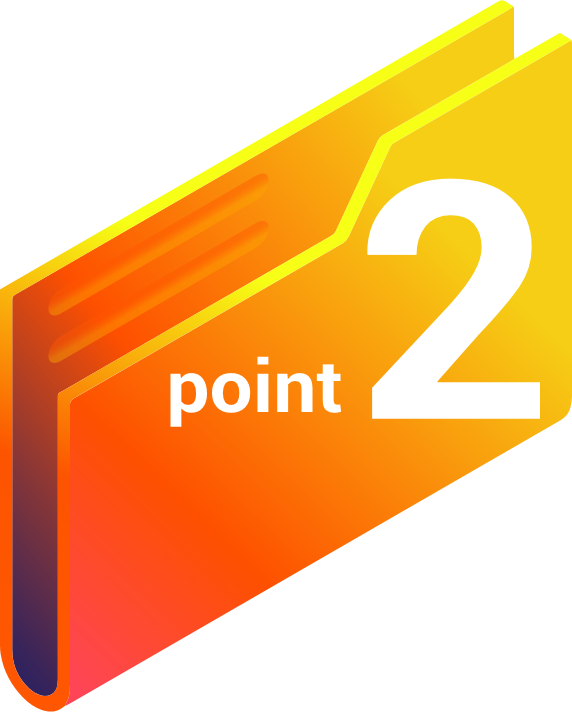 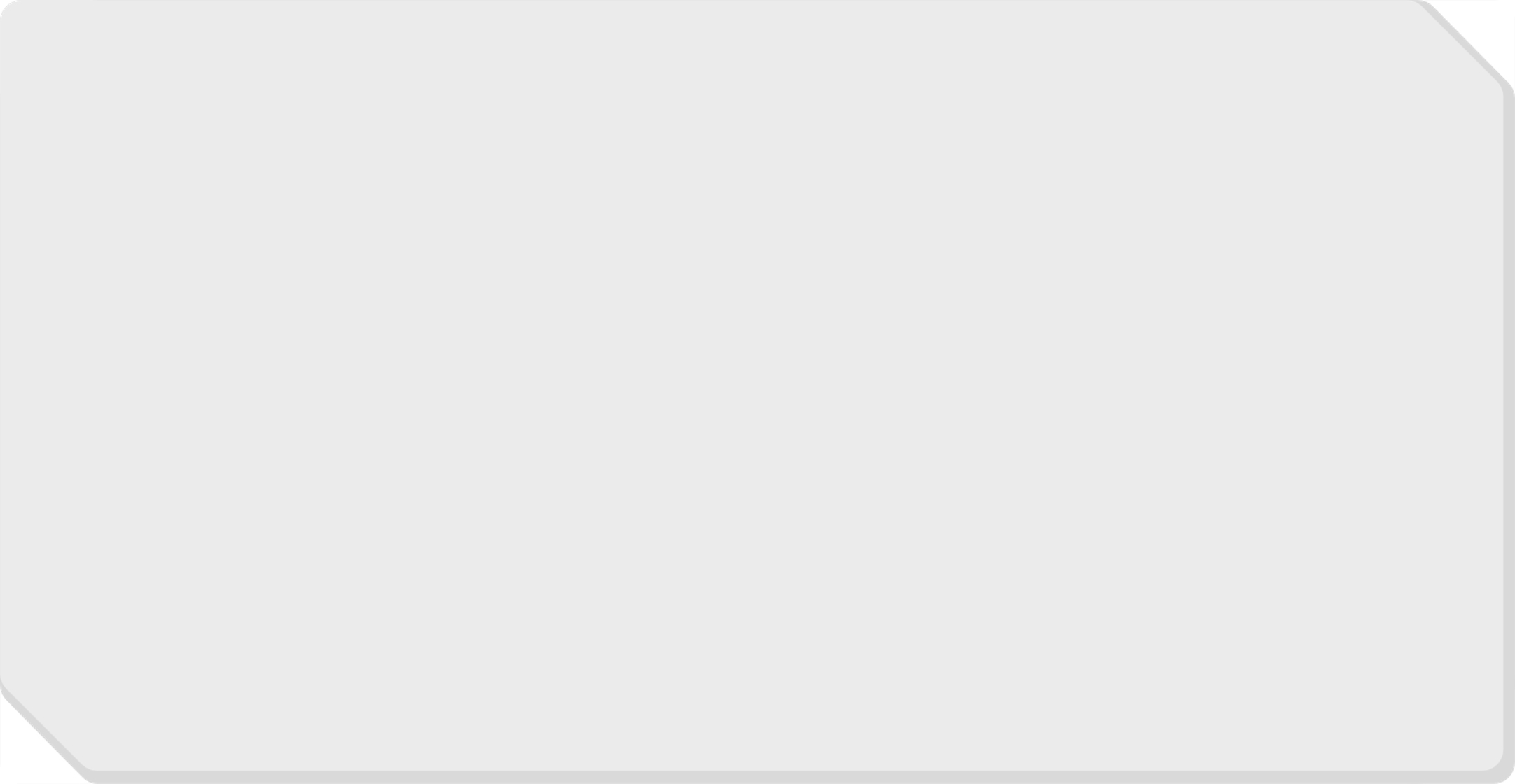 What is Self Encrypting Drive (SED)
The SED encrypting engine is in the ASIC controller, and each disk is with dedicated encrypting engine.
The management function is built in the disk, the encrypting key is in the disk all the time.
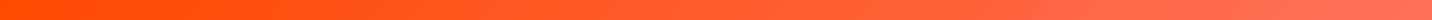 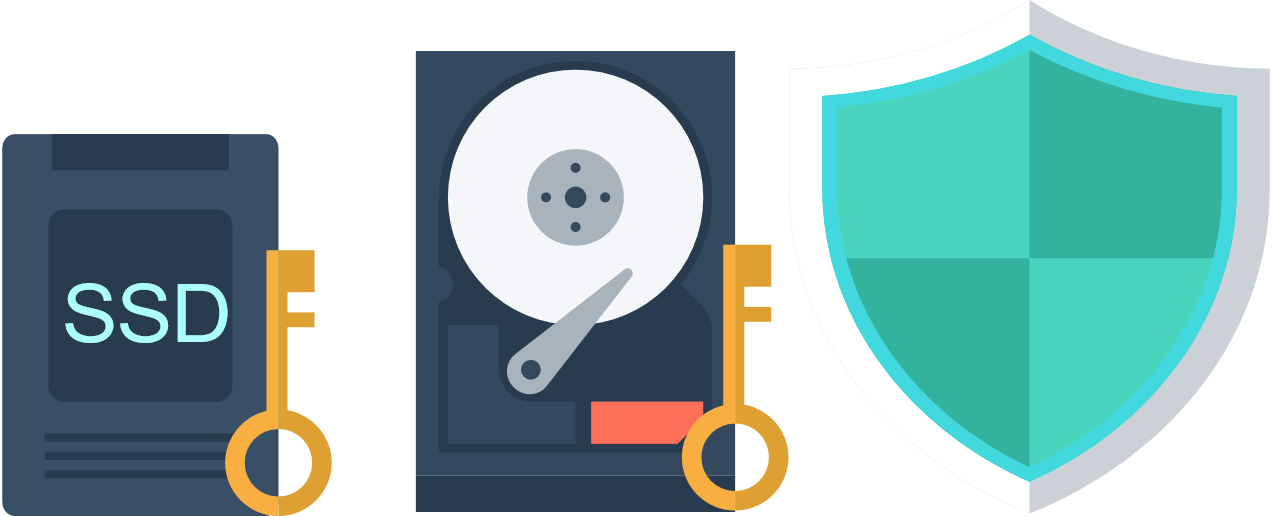 Why We need to Use QNAP SED Secure Pool
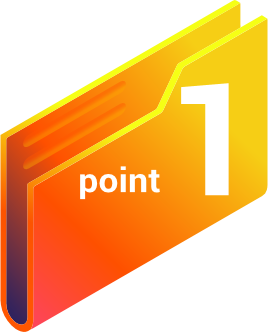 Because the chance of confidential data to be leaked and loss is increased.
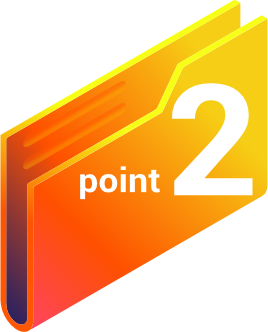 The regulation of entire world such as GDPR makes some organization pay more attention on data security and need to use proficient way to keep data.
[Speaker Notes: 來維持有效保護抵禦資料安全威脅避免財務以及法律影響
因此儲存裝置就顯得更重要，需具備更強大的資料保護安全機制]
Use QNAP SED Secure Pool to Follow Regulation
Because of GDPR, the confidential data loss and leaked will cause loss of company. Managing personal data strictly is the trend now so the conscience of creating data protection is important.
QNAP meets the electronic requirements of HIPAA for storing PHI data by providing a base to protect the confidentiality and security of “individually identifiable health information”.
QNAP provides a full range and 
variety of storage models 
that can easily fit into different scales of deployment. 
Choose based upon capacity,
performance, and price range to 
fit the need of any type of environment.
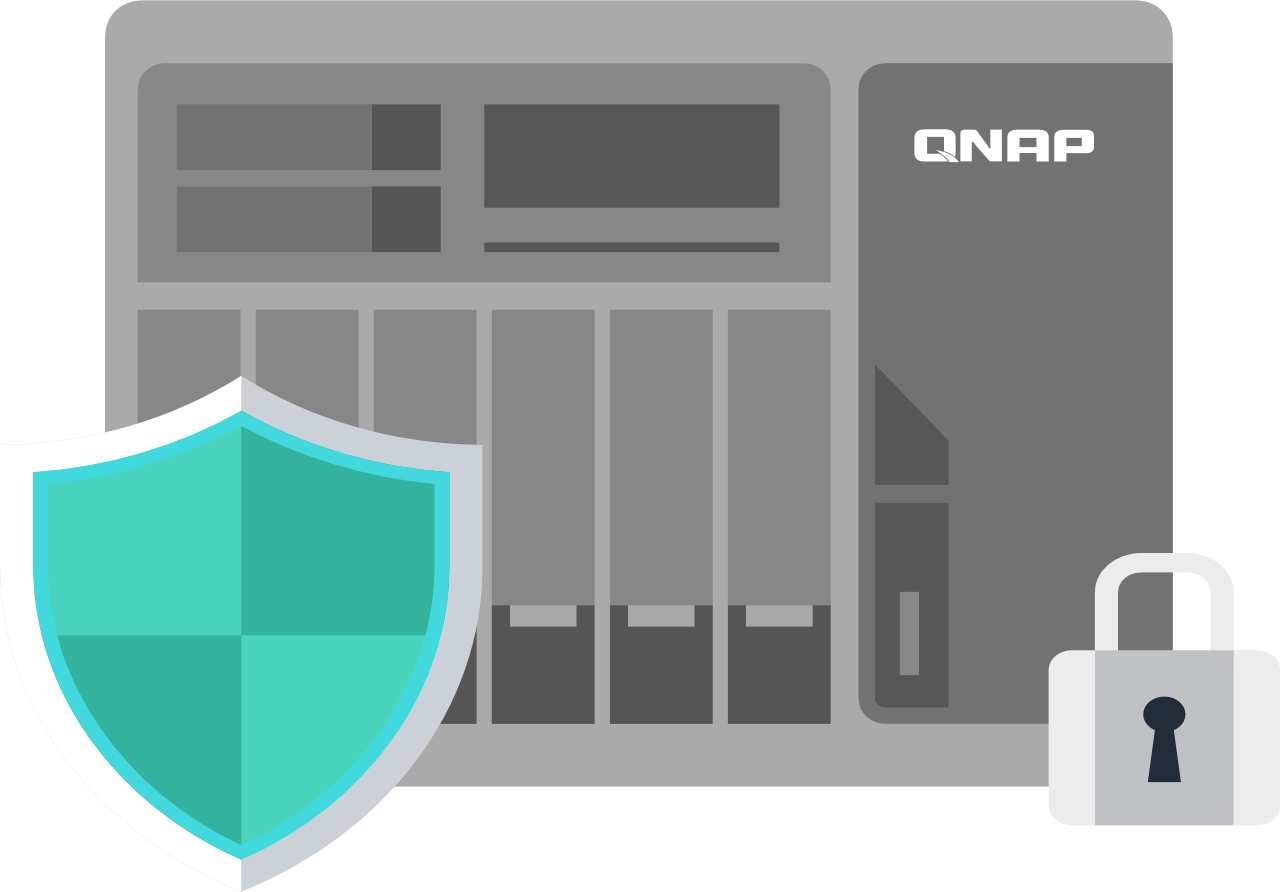 [Speaker Notes: 一些國家單位]
Easily Create SED Secure Pool by Two Steps
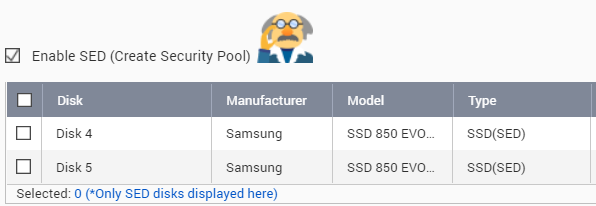 Select Enable SED and choose SED disks
STEP.  02
STEP.  01
The SED disks of NAS will be filtered to let you select easily.
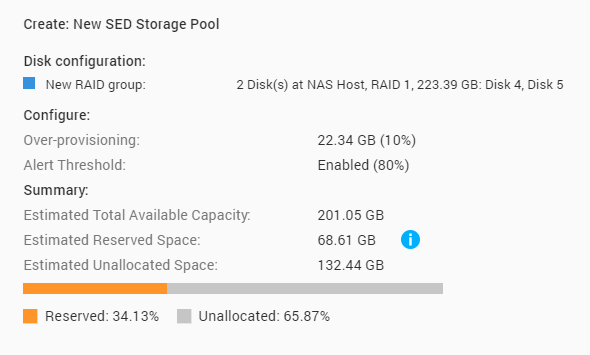 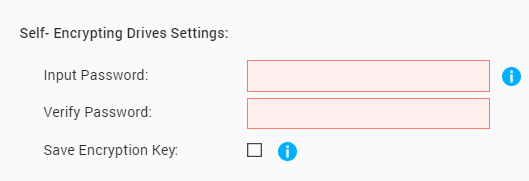 Set password of SED pool
Completely creating SED secure Pool
The password is used to decrypt the SED secure pool. The locked pool could protect data to prevent others know the data of the pool.
Enable Qtier and Support SED Secure Pool
STEP.  02
STEP.  01
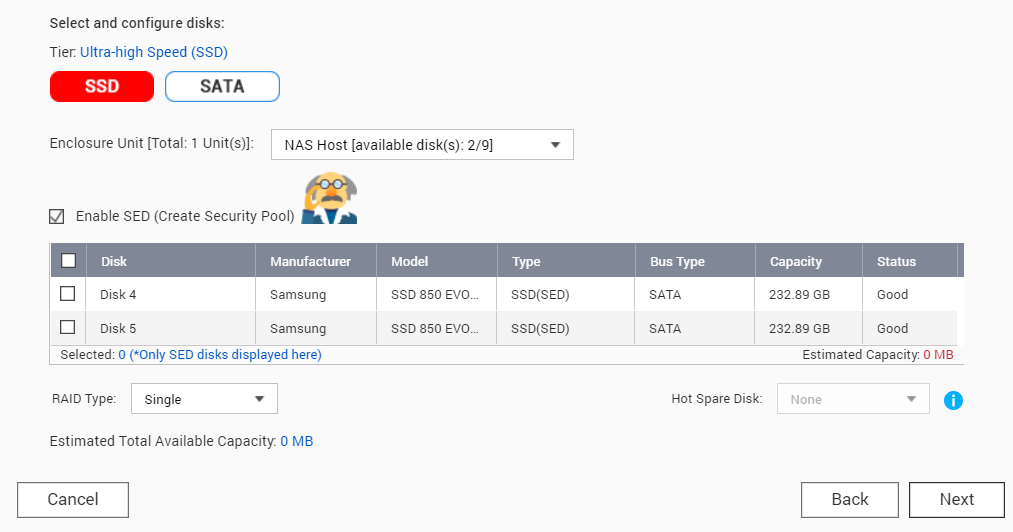 Enable Qtier and select enable SED then Selecting SED disks.
Enable Qtier to reach optimized performance and protect your data.
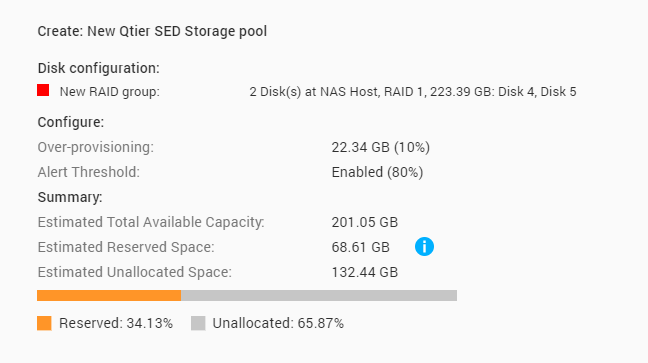 Completely creating 
SED secure Pool
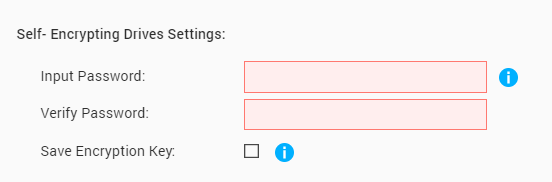 Set password of SED Secure Pool
Obvious Status of Storage Pool
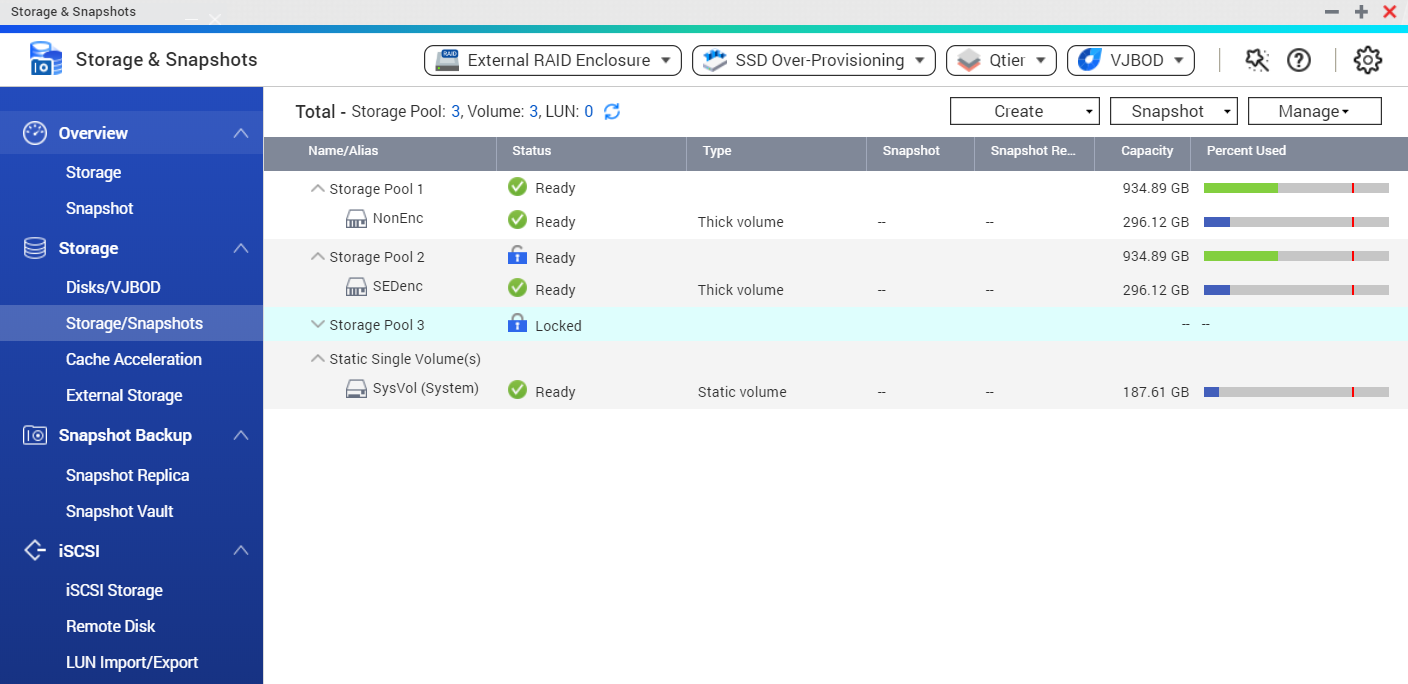 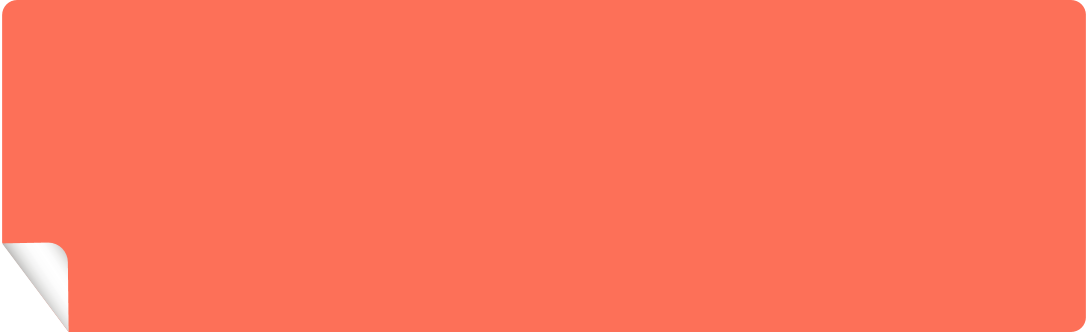 The status of 
Locked SED Secure Pool is obvious.
[Speaker Notes: 未上鎖、上鎖　紅框框住記]
Status of SED and SED Erase Information
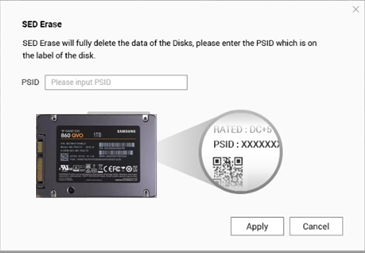 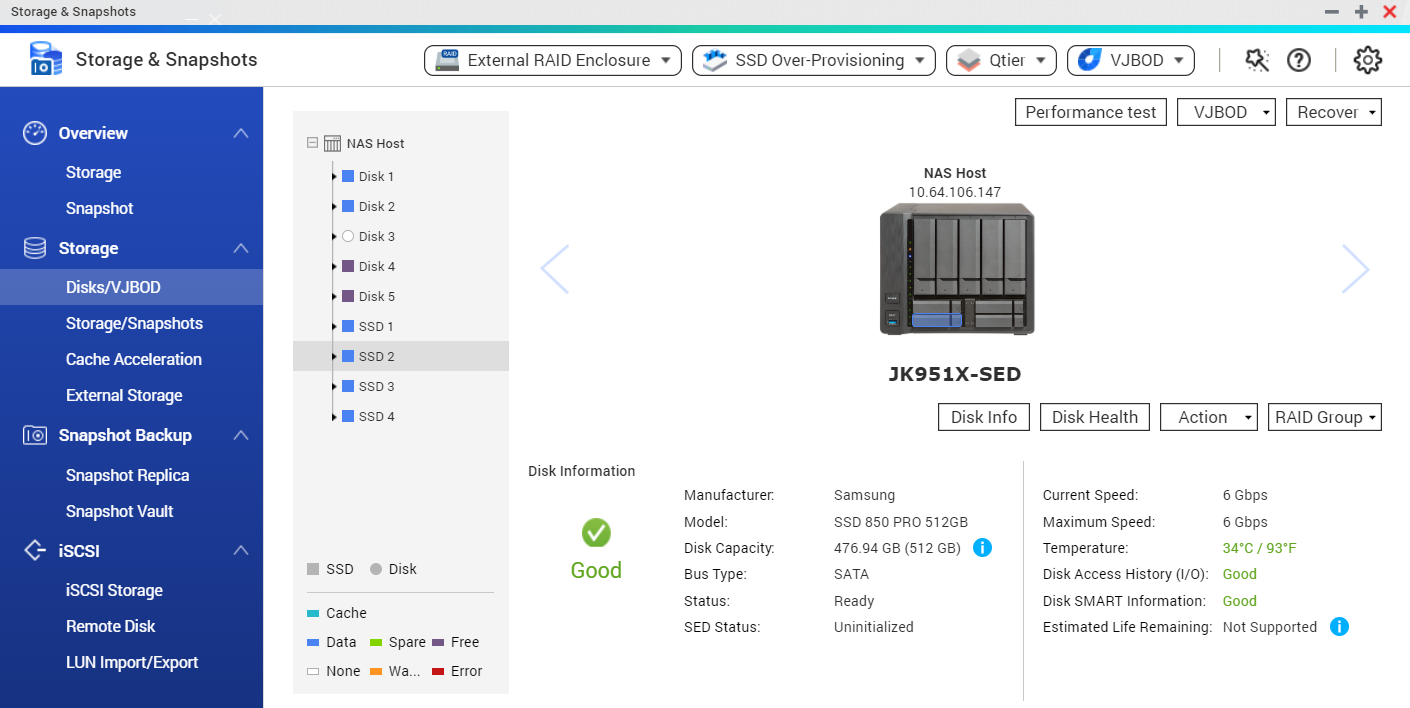 Use PSID of SED disk to erase the data, you don't need to worry the data is not erased completely.
Check the disk is SED disk or not 
and the status of SED disks.
The Advantage of QNAP SED Secure Pool
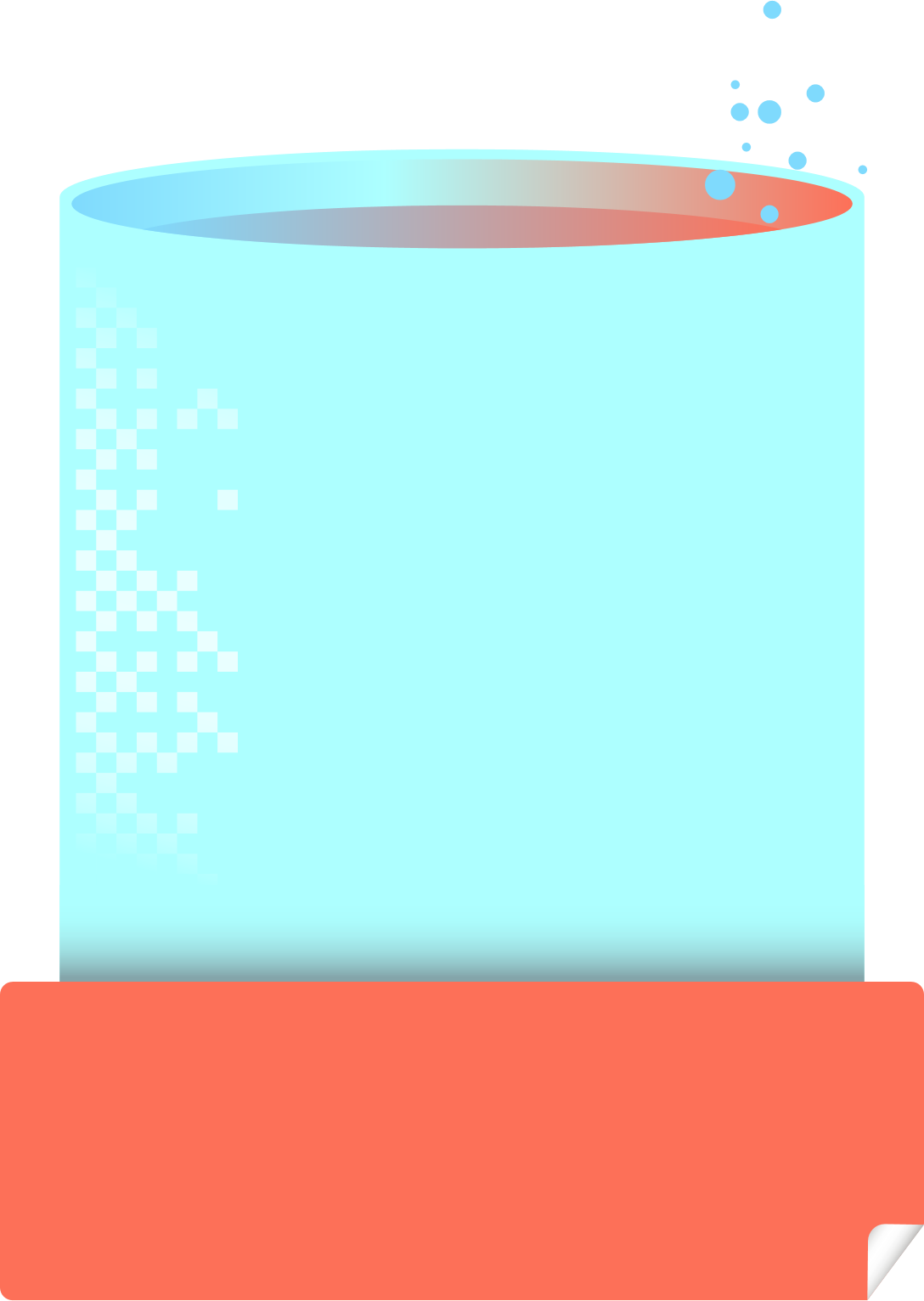 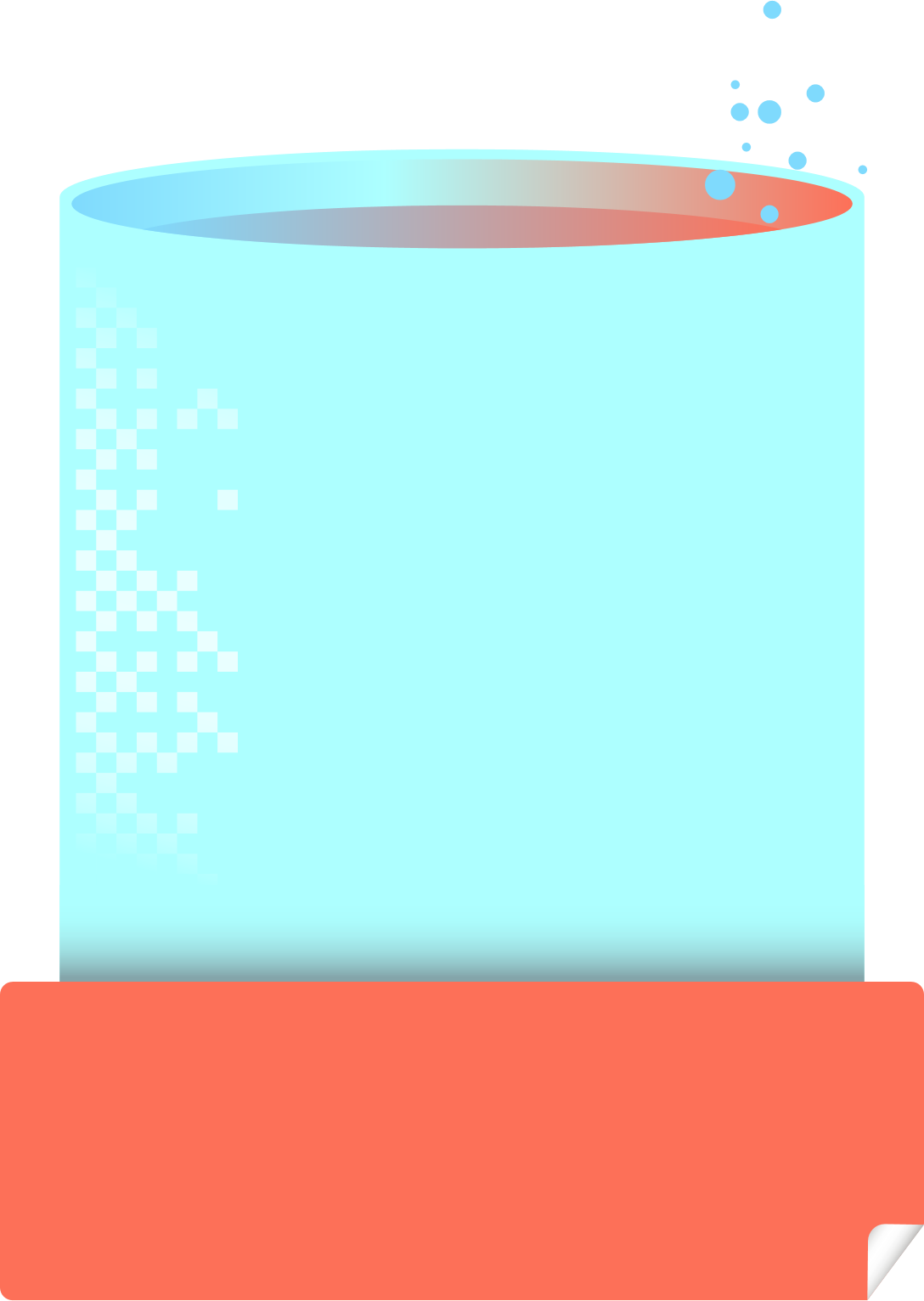 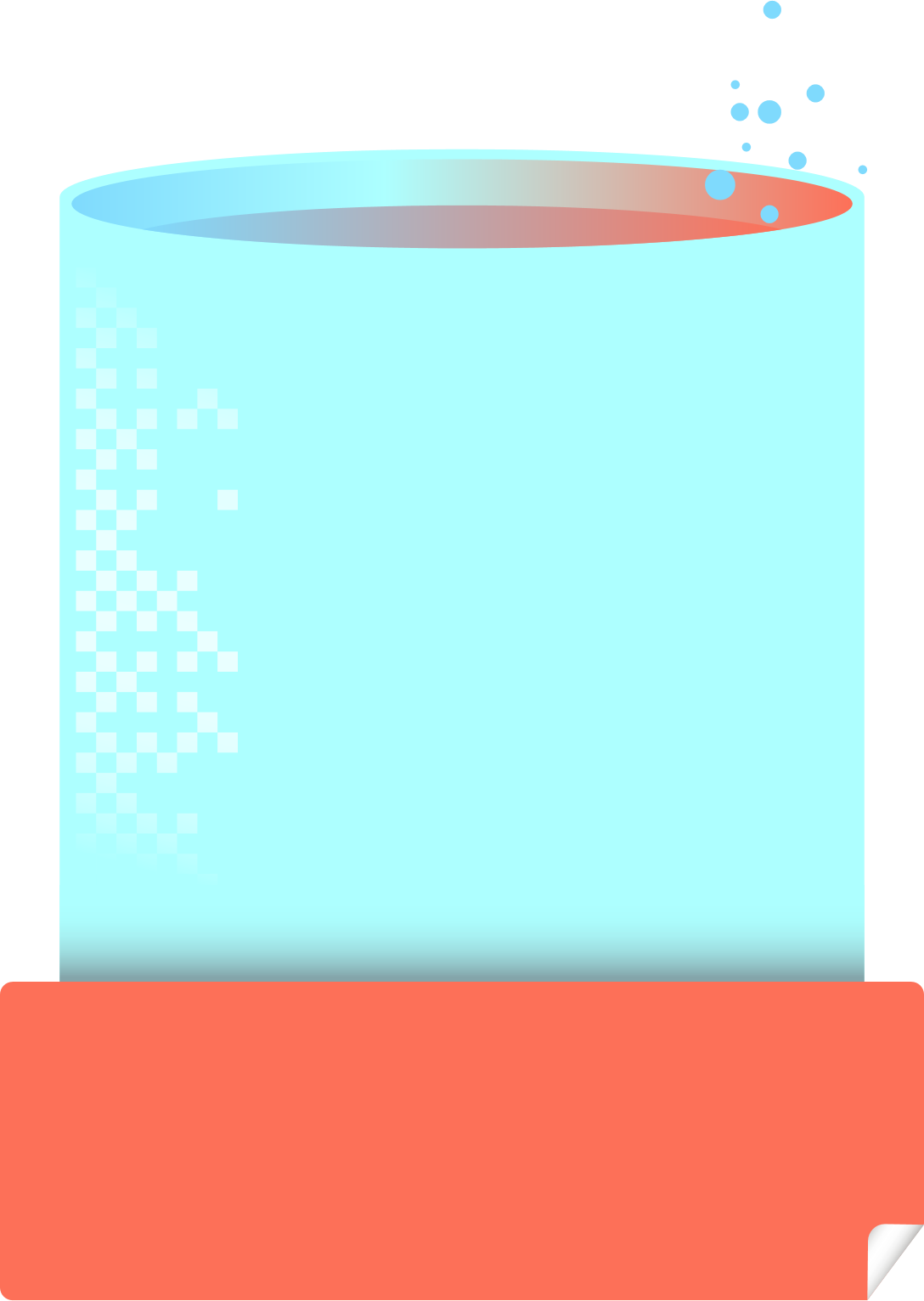 PSID Erase make sure the data deleted completely.
You can decide not to use password to protect the SED pool.
Hardware encryption won't slow down the performance
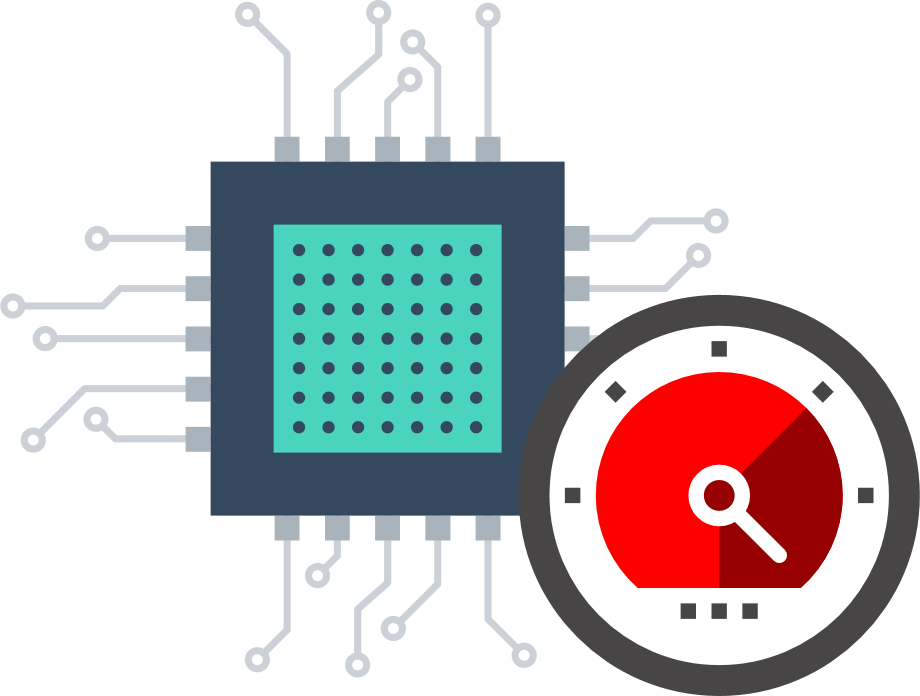 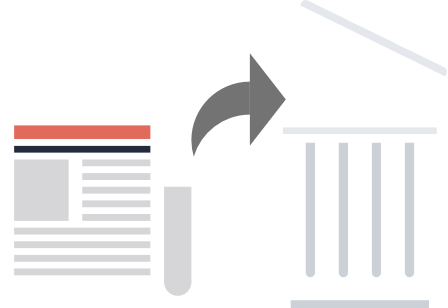 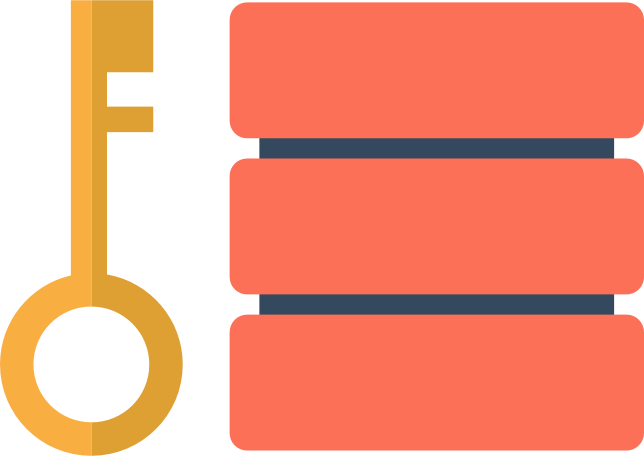 Solve the problem caused by
software encryption
While the data is not important 
anymore, you can stop 
the password protection.
Solve the problem of 
high costs 
on deleting data.
The Difference Between Two Kind of
 Encryption Ways in QNAP NAS
QTS 4.4.1 Encryption method
Before QTS 4.4.1 Encryption
Only Software encryption: Create encrypted Volume 
or shared folder
Hardware encryption: Encrypt from Storage pool
Software encryption: ​You can also create 
encrypted Volume ​
or shared folder ​
If you don't have SED disks, 
QNAP still help you to protect important data
Step by Step
To Create 
SED Storage Pool
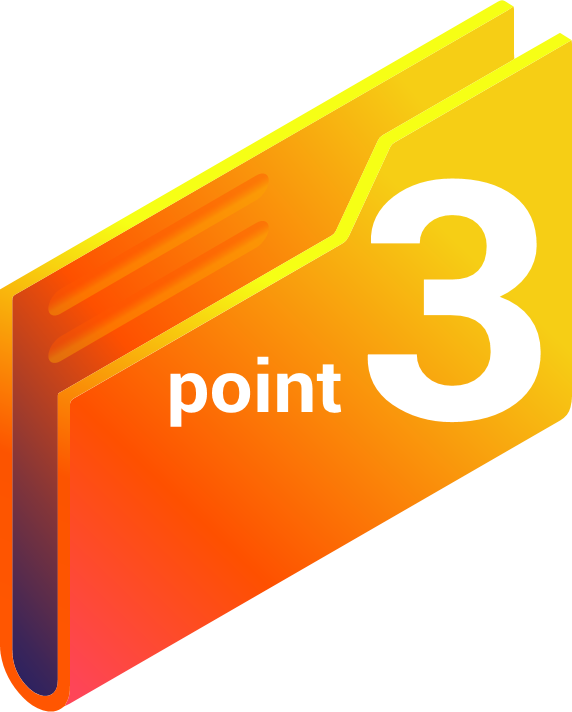 Performance Comparison
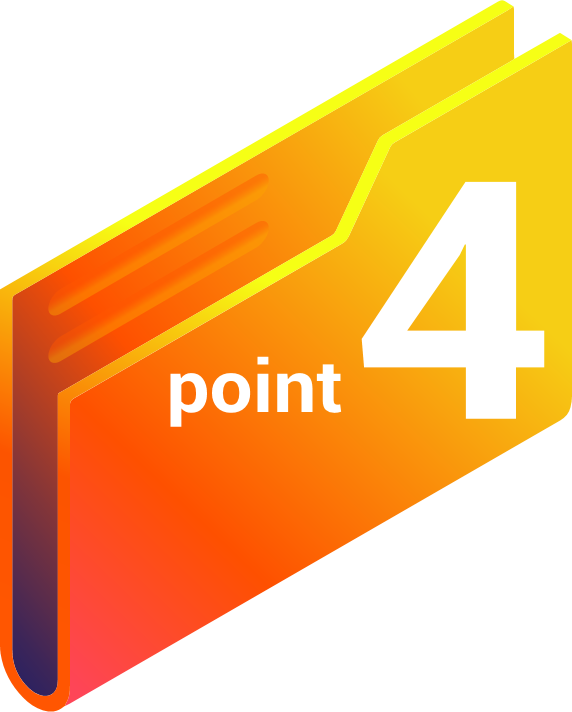 Comparison: CPU Usage
Use Samsung SSD 860 EVO to prove CPU usage decreased after using SED pool
Test environment：TVS-951X
F/W: 4.4.1
CPU: Intel(R) Celeron(R) CPU 3865U @ 1.80GHz (2 cores)
Tested SSD: Samsung SSD 860 EVO 1TB *2 ; RAID 0
RAM: 8 GB (4GB x 2) 
Thick volume; Block-based LUN
10GbE NIC: On-board 10GbE
IOmeter Global Configuration: Maximum Disk Size: 67108864(NAS RAM*4) / Ramp Up Time: 30 seconds / Run Time: 3 Minutes Seq-Write/Read: 2-workers / 64-outstanding
CPU usage decreased after using hardware encryption
Comparison: Performance
Use Samsung SSD 860 EVO to prove performance maintained after creating SED pool.
Test environment：TVS-951X
F/W: 4.4.1
CPU: Intel(R) Celeron(R) CPU 3865U @ 1.80GHz (2 cores)
Tested SSD: Samsung SSD 860 EVO 1TB *2 ; RAID 0
RAM: 8 GB (4GB x 2) 
Thick volume; Block-based LUN
10GbE NIC: On-board 10GbE
IOmeter Global Configuration: Maximum Disk Size: 67108864(NAS RAM*4) / Ramp Up Time: 30 seconds / Run Time: 3 Minutes Seq-Write/Read: 2-workers / 64-outstanding
Performance maintained after doing hardware encryption
SEDSecure Pool Performance Test
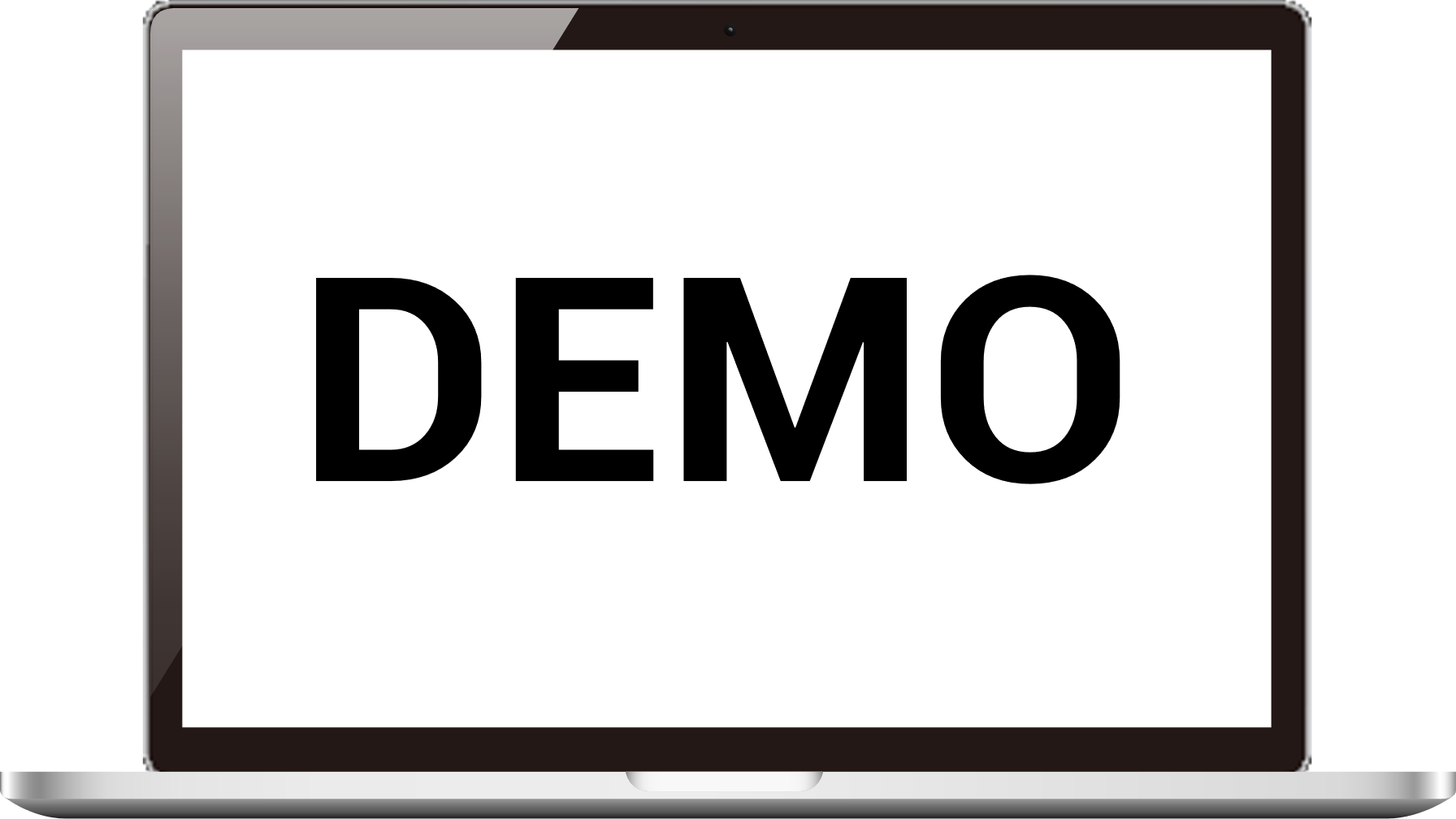 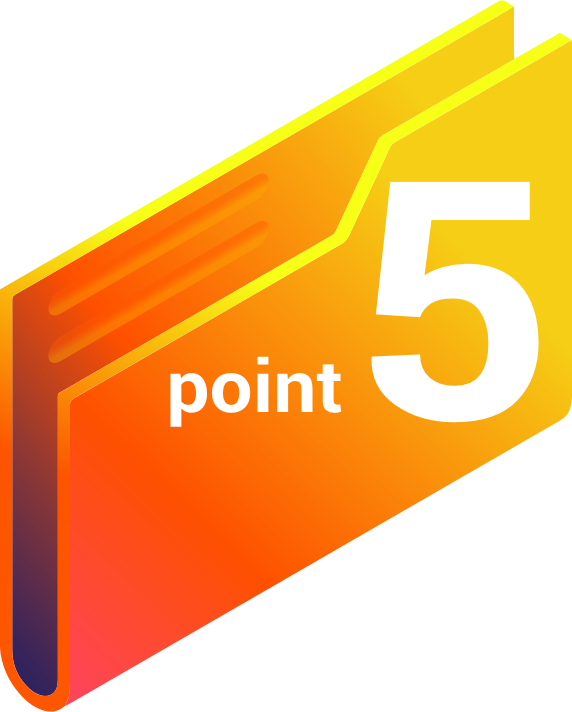 Use SED Storage Pool From Now
Advantage of 
QNAP SED secure pool
User scenario
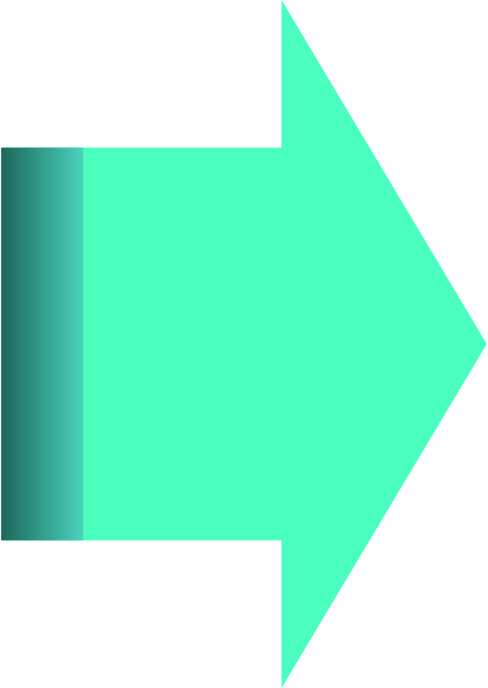 Hardware encryption won't slow down the performance
Use QNAP NAS to follow the regulation of security in the company. Enterprise use NAS to build data center and the SED disk is needed. Enterprise could boost productivity.
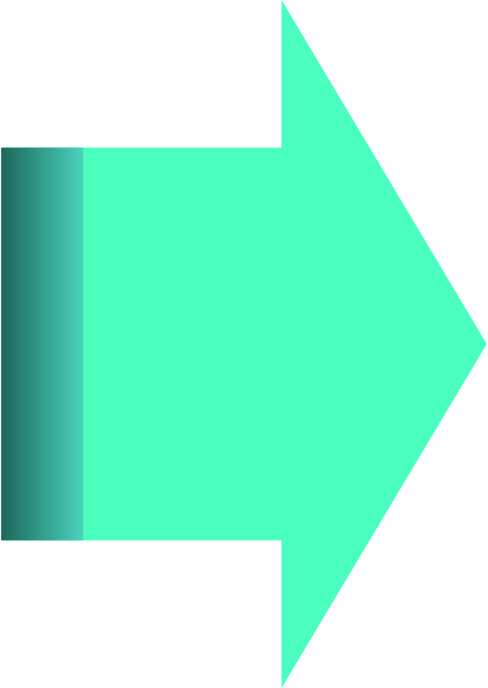 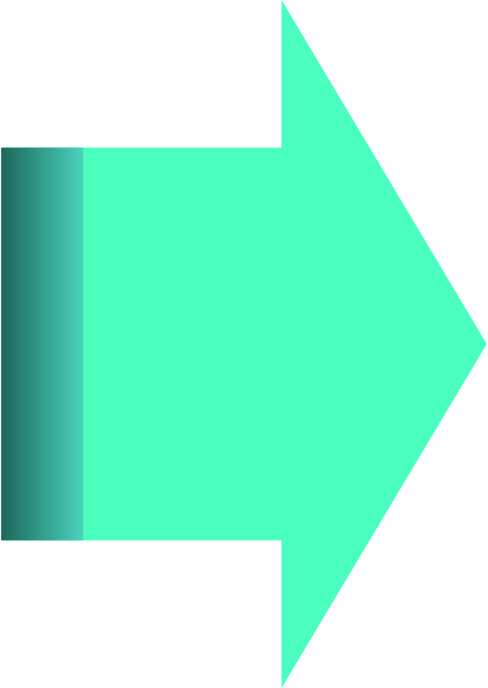 PSID Erase make data deleted completely
Erase confidential data only need to use SED erase to delete data completely.
Password protection
User can use password to protect data to prevent data leak.
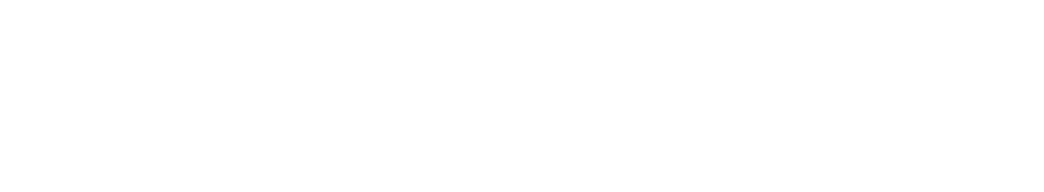 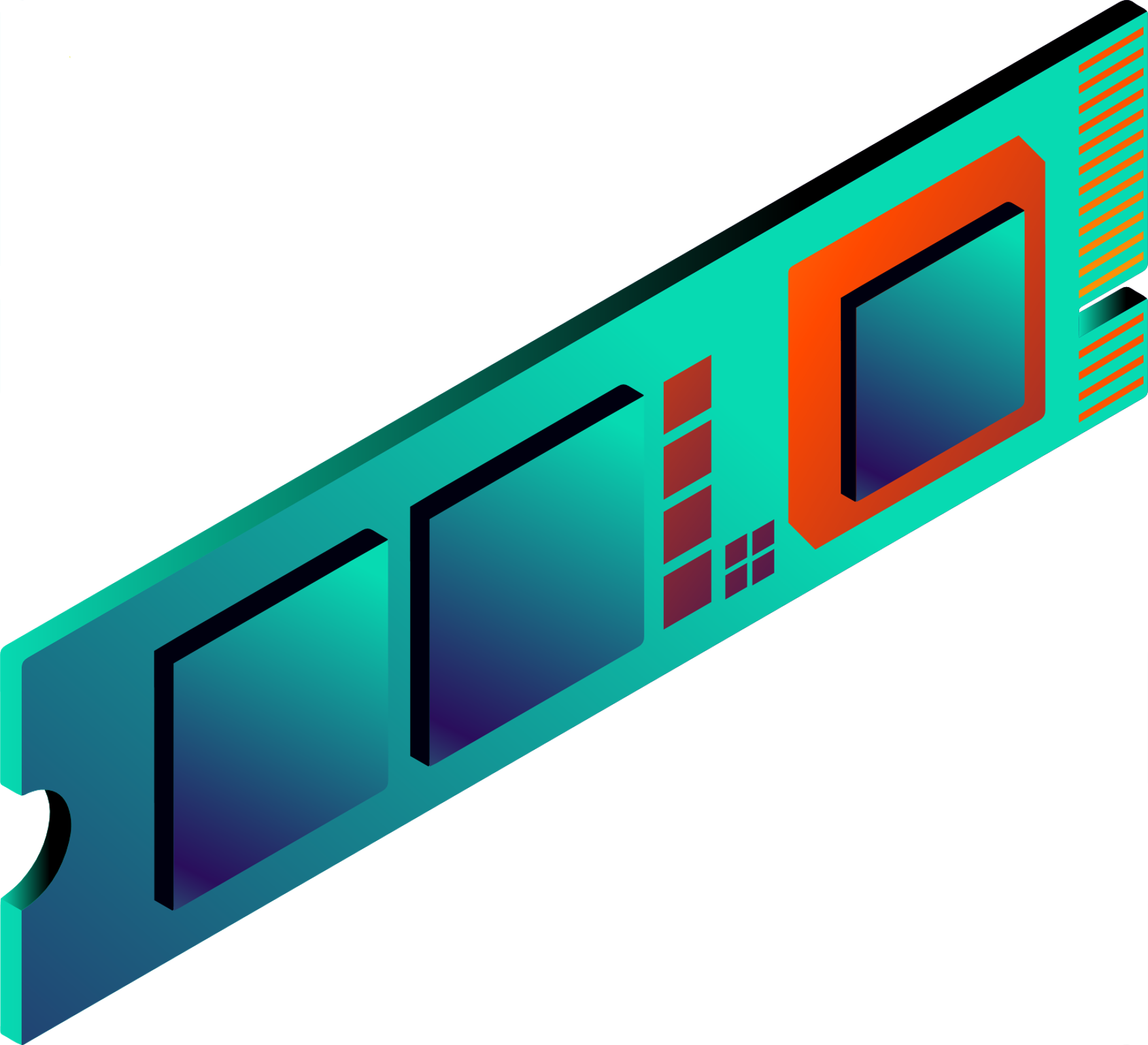 SED Secure Pool Integrate Samsung SSD is 
Your Best Choice
Copyright© 2019 QNAP Systems, Inc. All rights reserved. QNAP® and other names of QNAP Products are proprietary marks or registered trademarks of QNAP Systems, Inc. Other products and company names mentioned herein are trademarks of their respective holders.​​​